2024
YEAR IN REVIEW
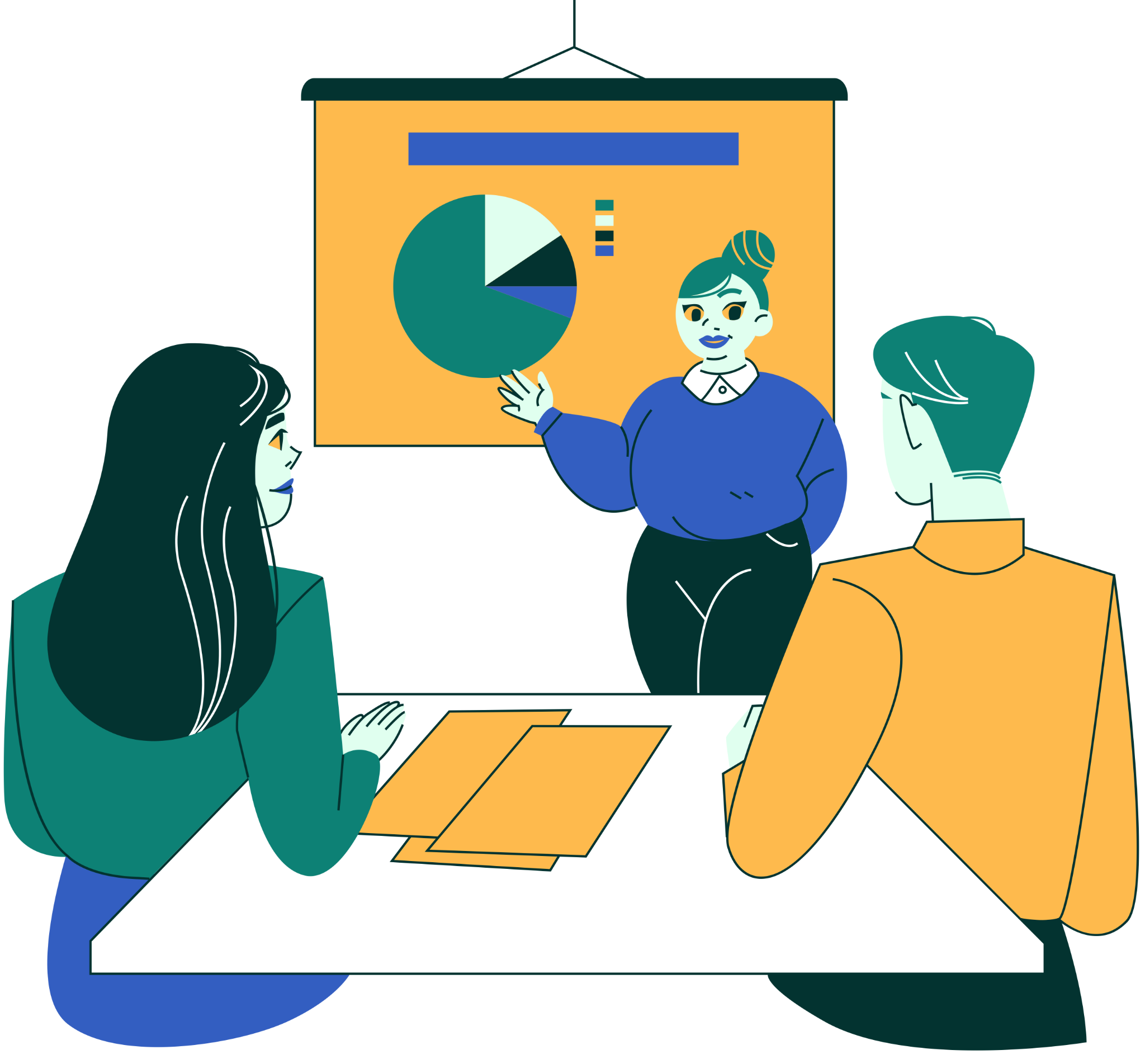 2024
Presentation Slides
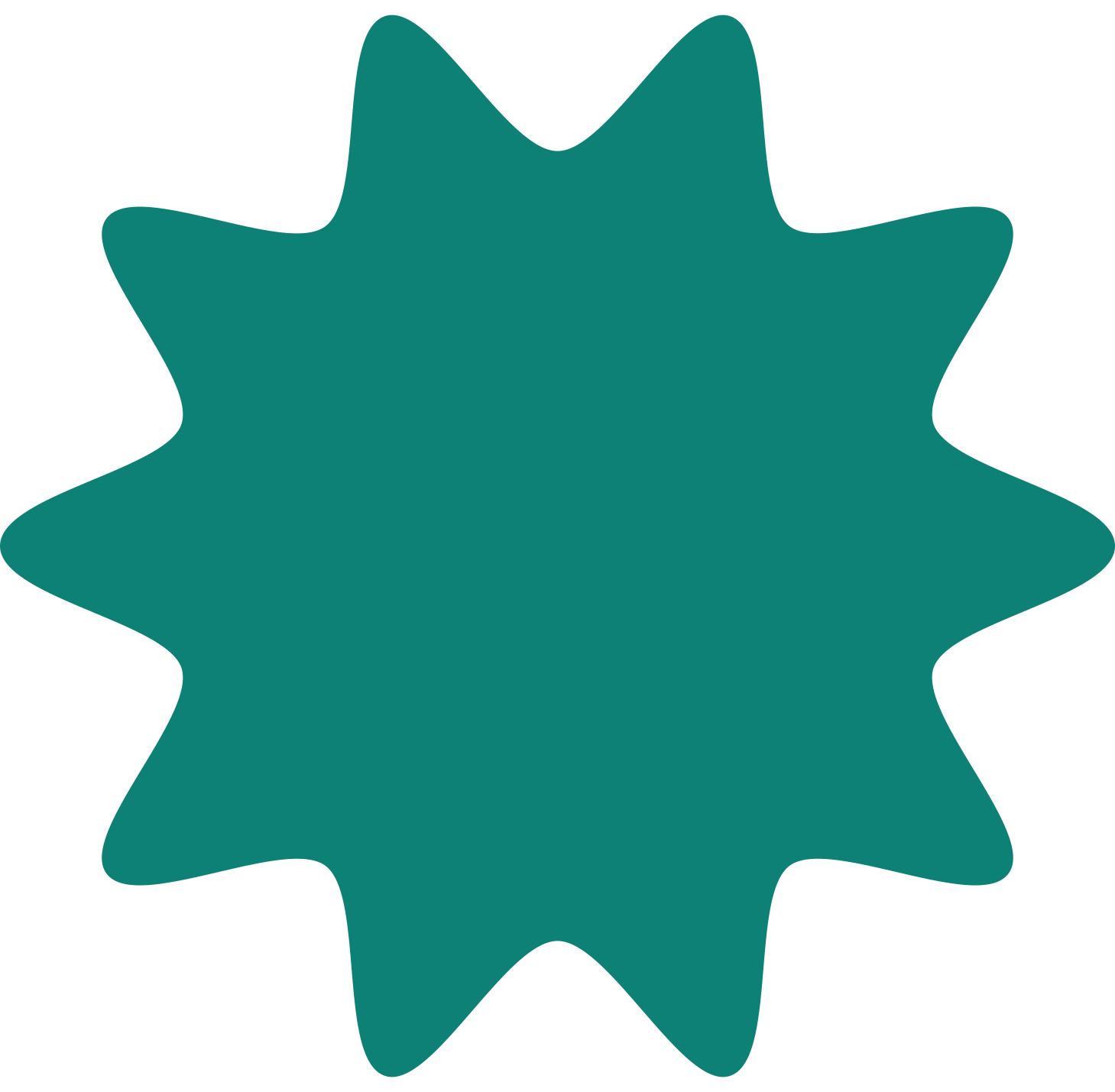 Company Logo
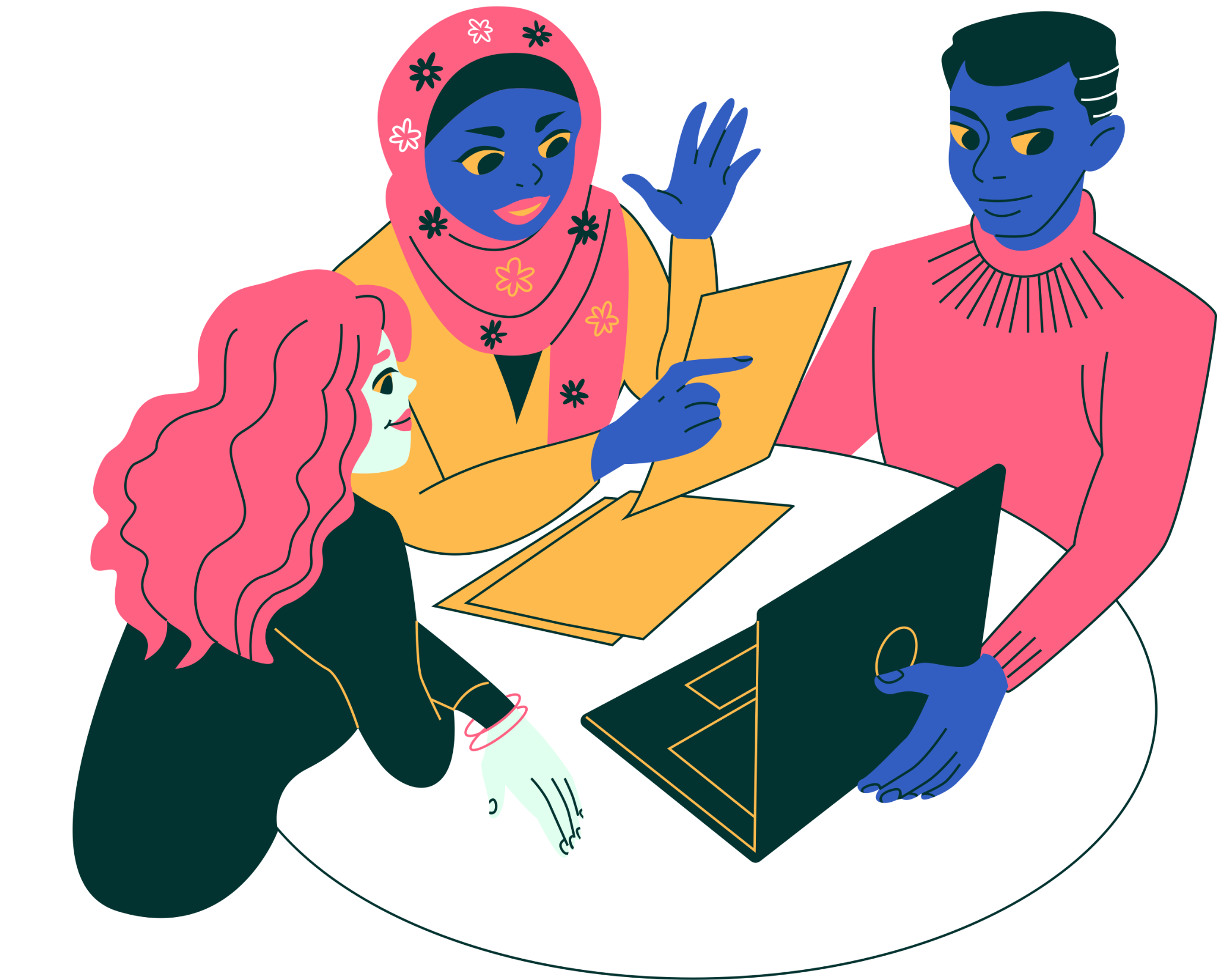 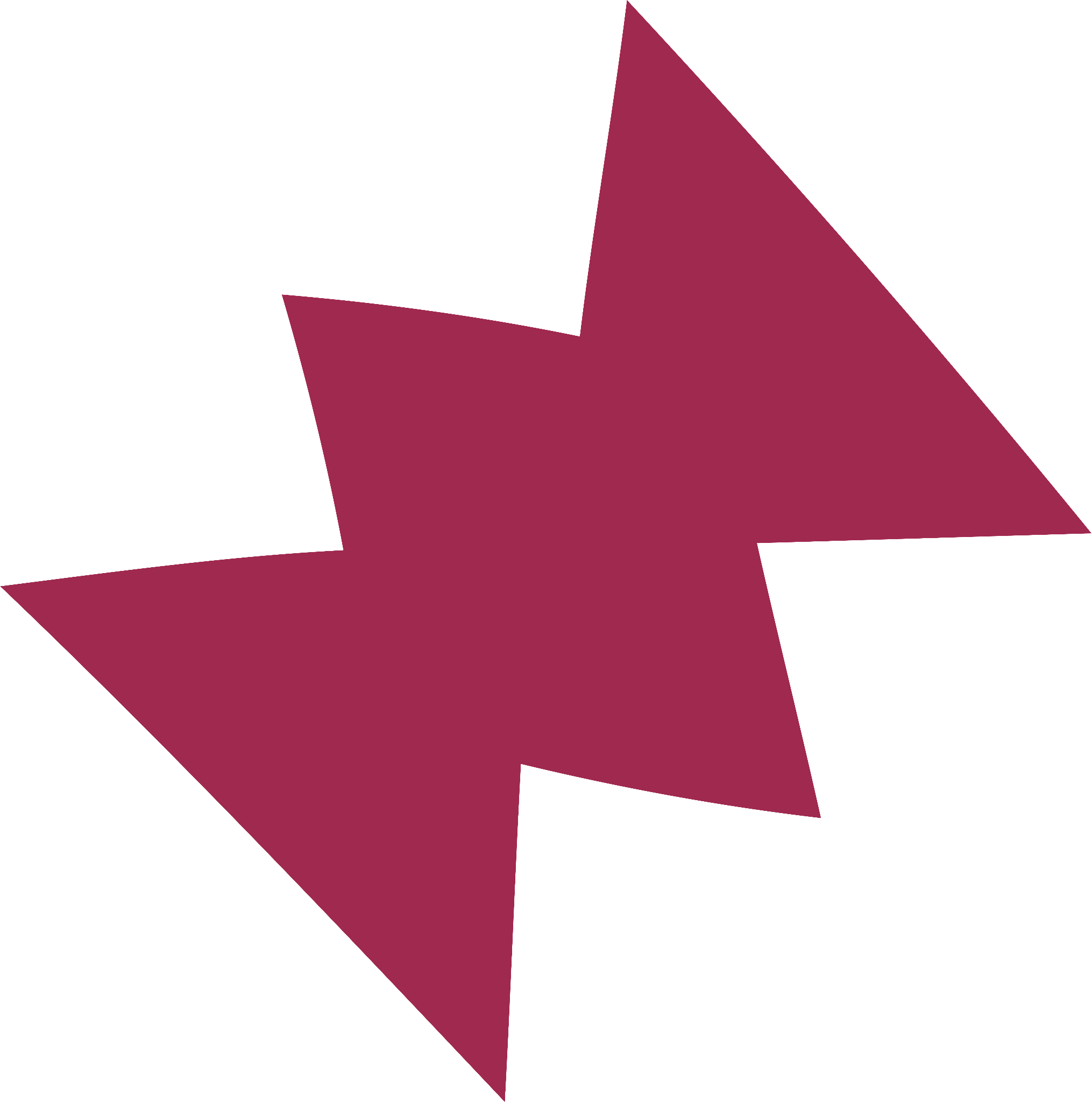 Year in Review 2024
Overview
01
Goals & Milestones
02
Sales Performance
03
Team Performance
04
Achievements
05
Challenges
Introduction
Year in Review 2024
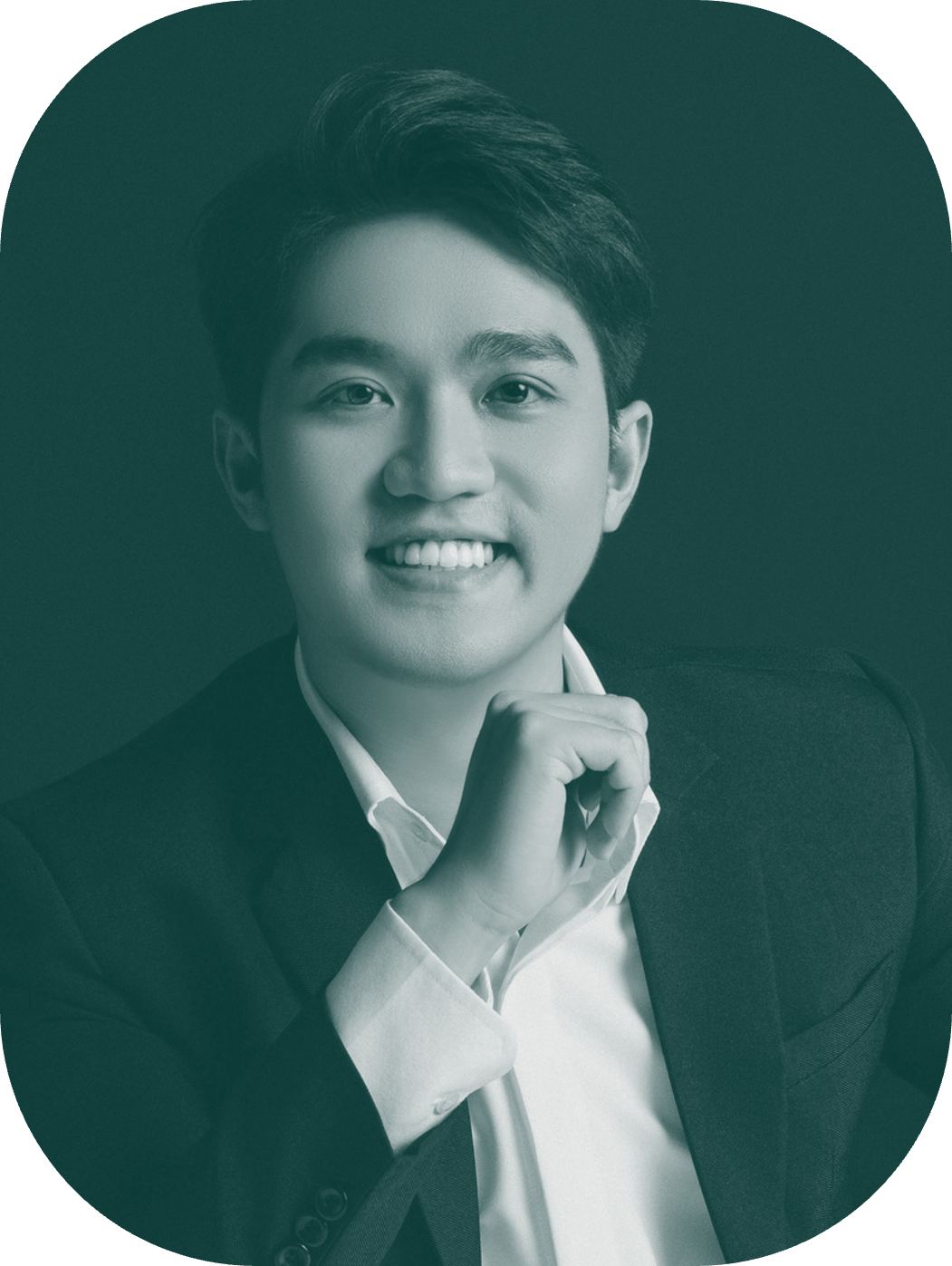 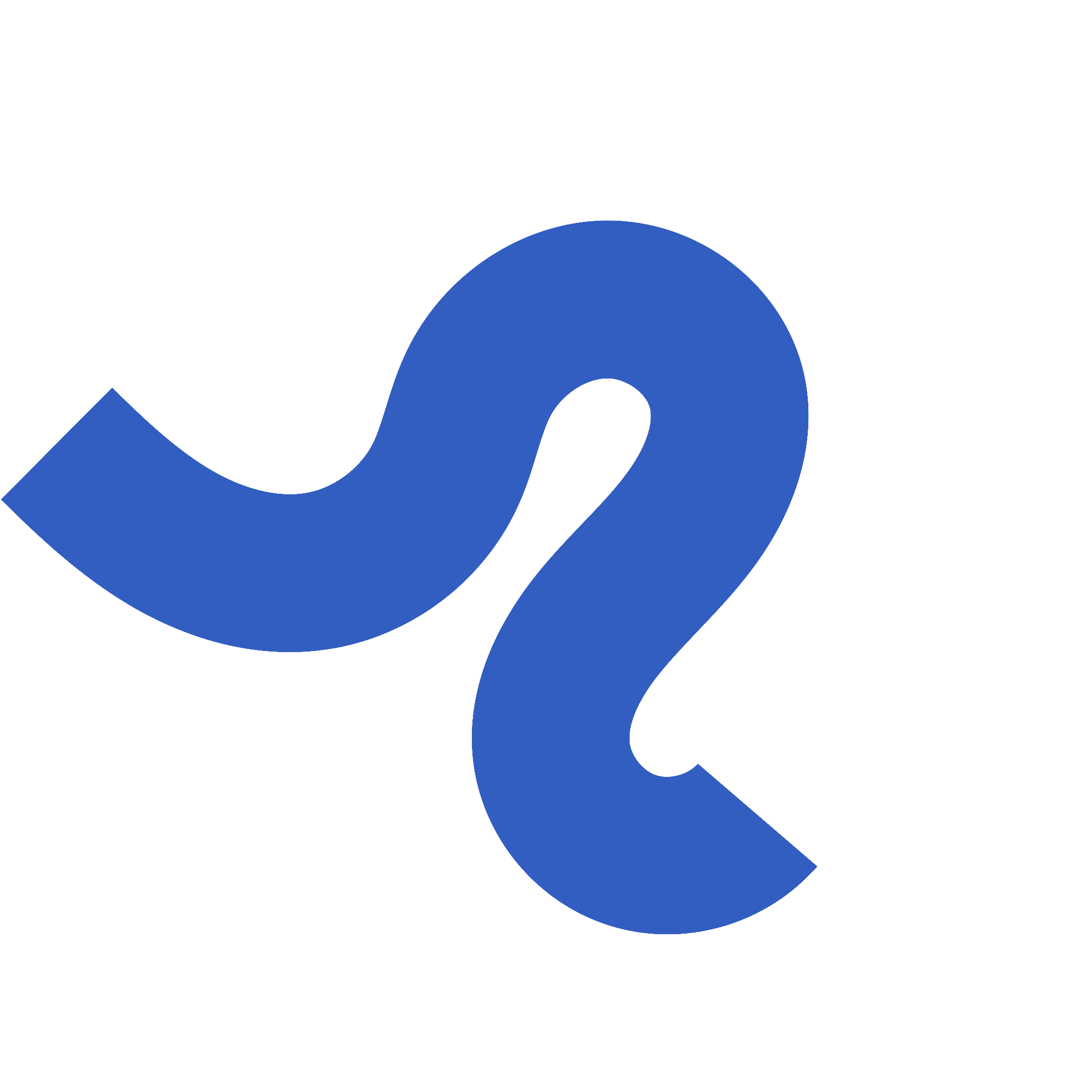 I'm Dwight, head of Sales. Lets reflect on the past year, celebrate achievements, and highlight areas of growth and opportunities for the future.
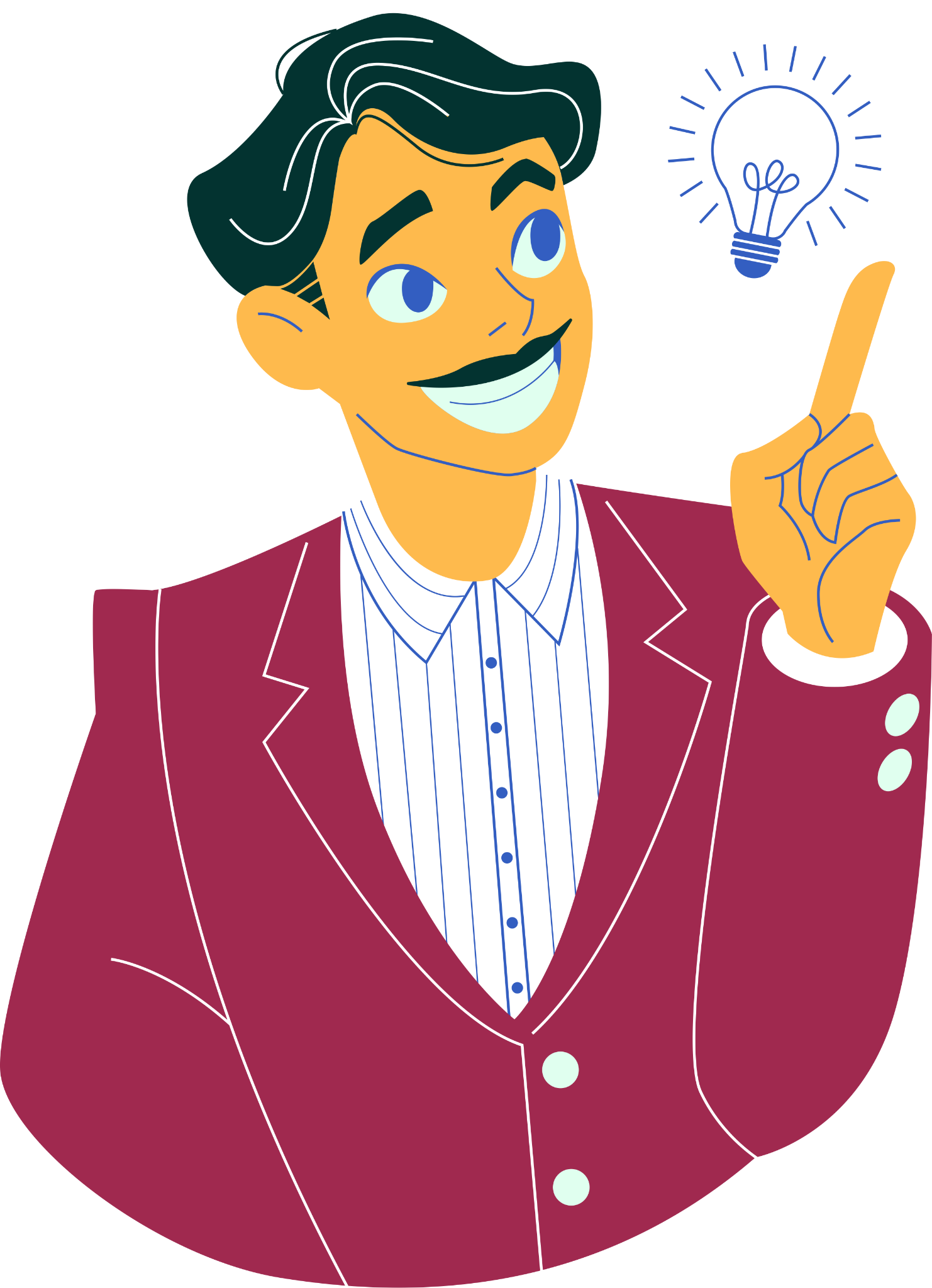 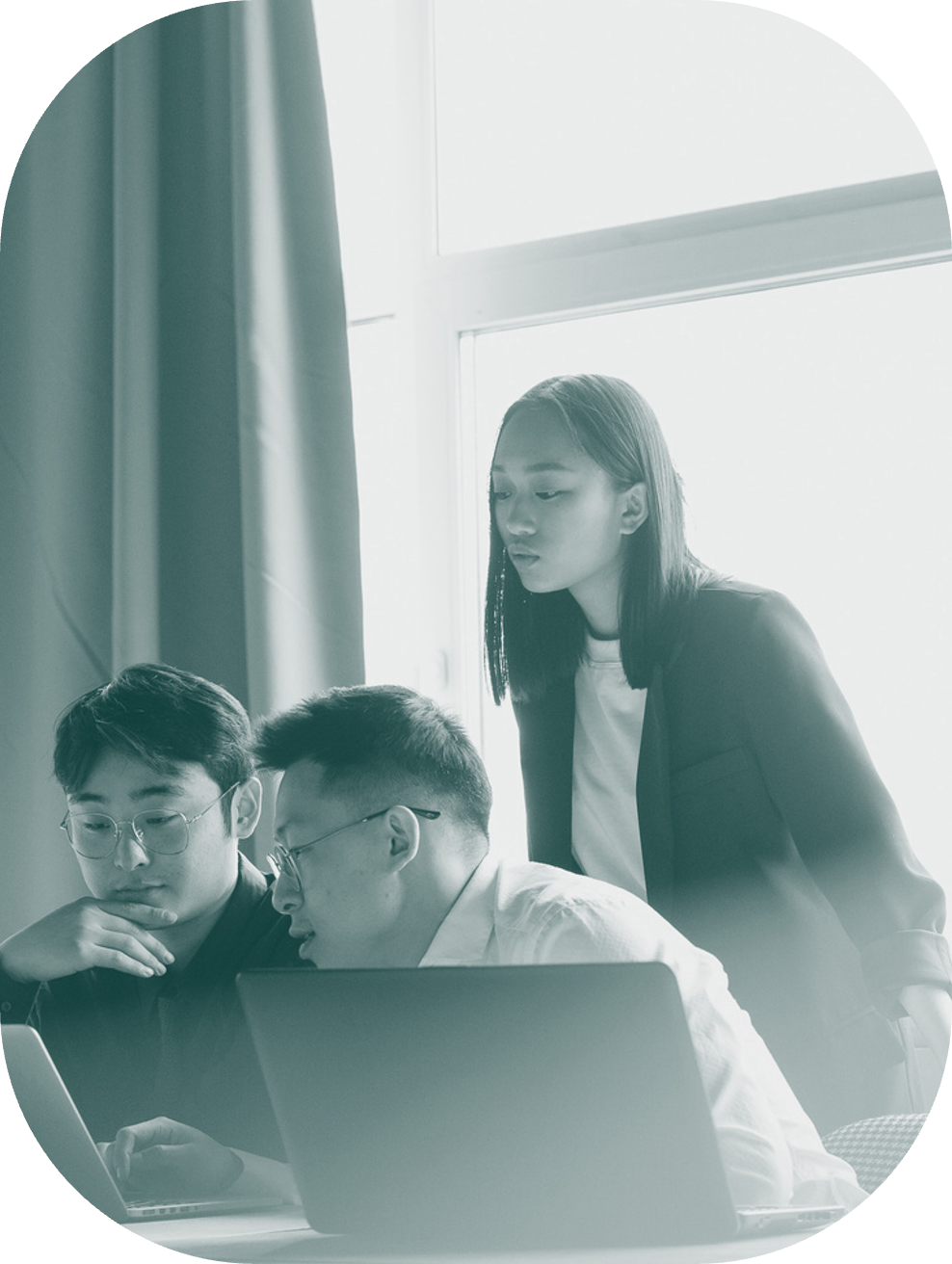 Lorem ipsum dolor sit amet, consectetur adipiscing elit. Sed do eiusmod tempor incididunt ut labore et dolore magna aliqua. Ut enim ad minim veniam, quis nostrud exercitation ullamco laboris nisi ut aliquip ex ea commodo consequat. 

Duis aute irure dolor in reprehenderit in voluptate velit esse cillum dolore eu fugiat nulla pariatur. Excepteur sint occaecat cupidatat non proident, sunt in culpa qui officia deserunt mollit anim id est laborum.
Goals
Goals
Goals
What were our primary goals for the year?
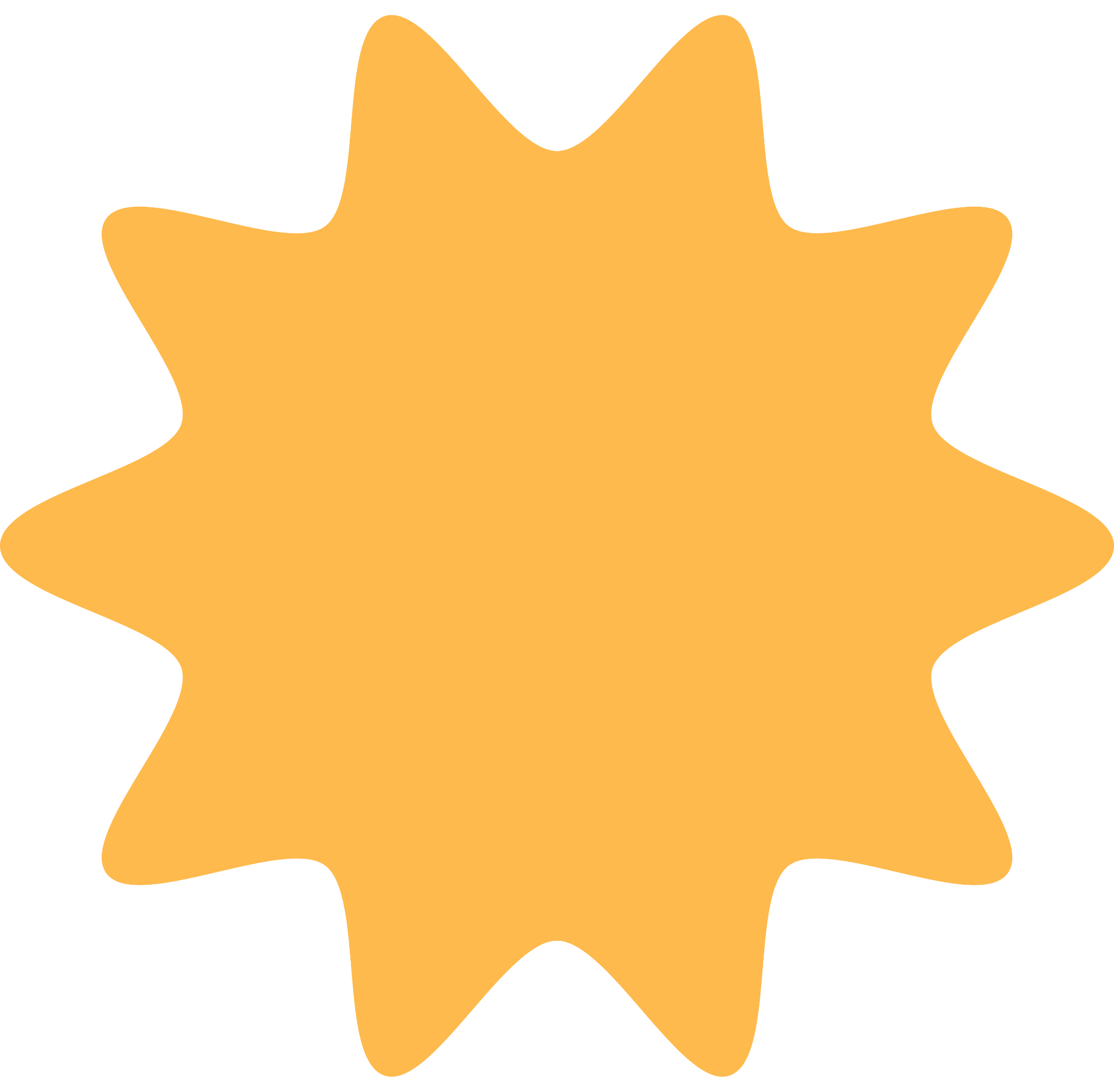 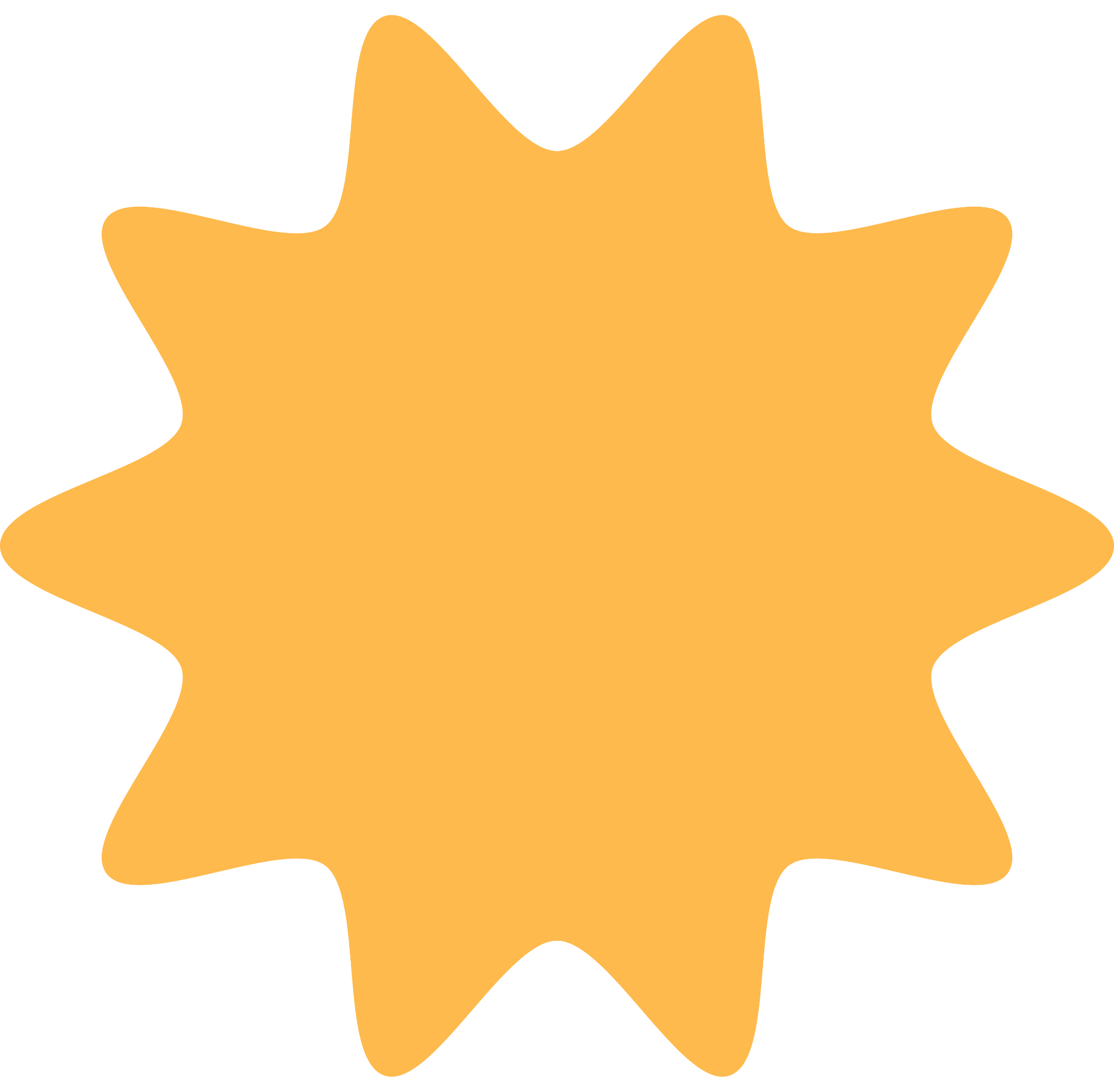 Goal #1
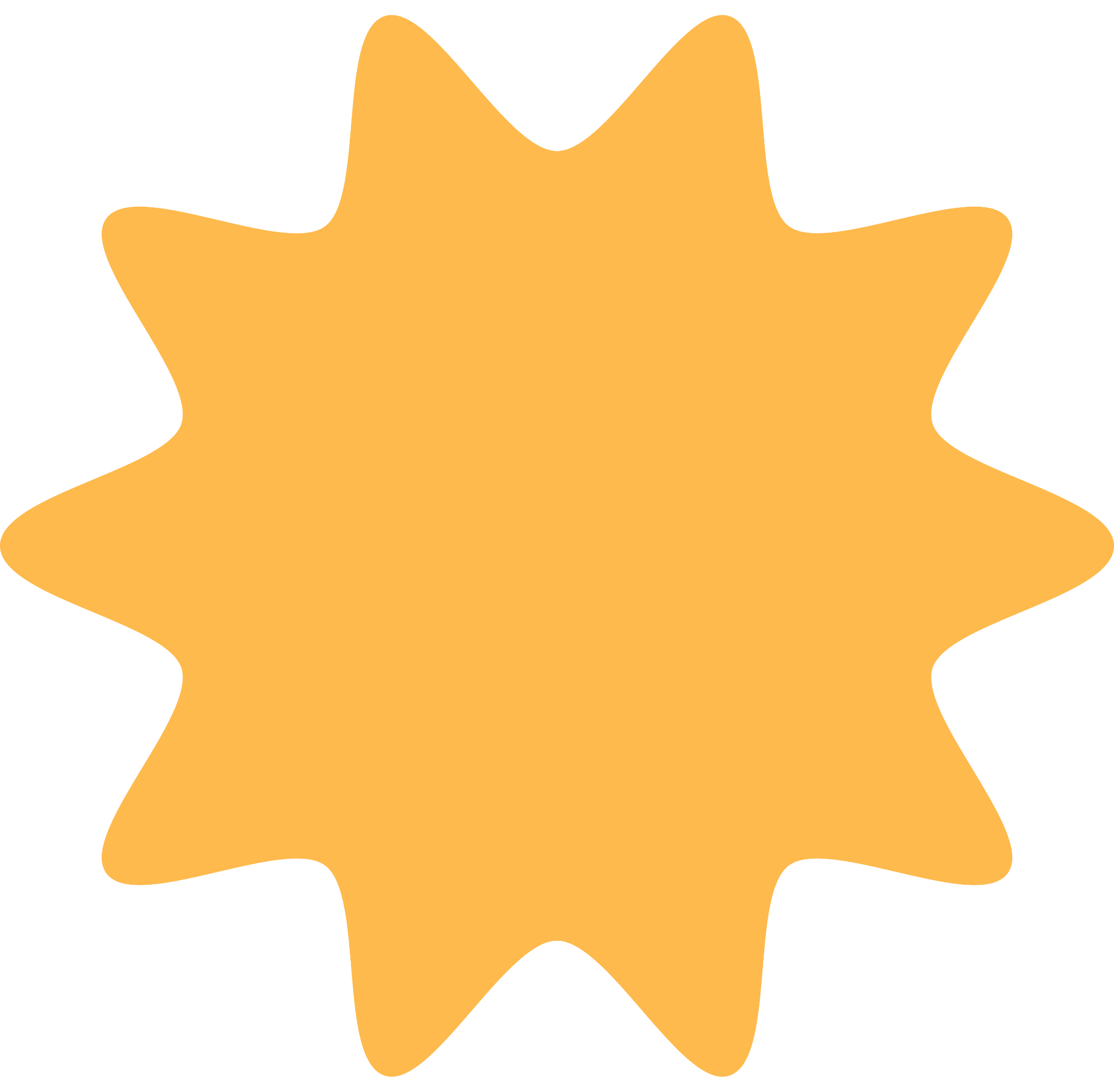 Goal #3
Improve Sales Pipeline Management
Promote Sales Leadership Development
Goal #2
Improve Customer Satisfaction
Year in Review 2024
Q4
Q1
Q2
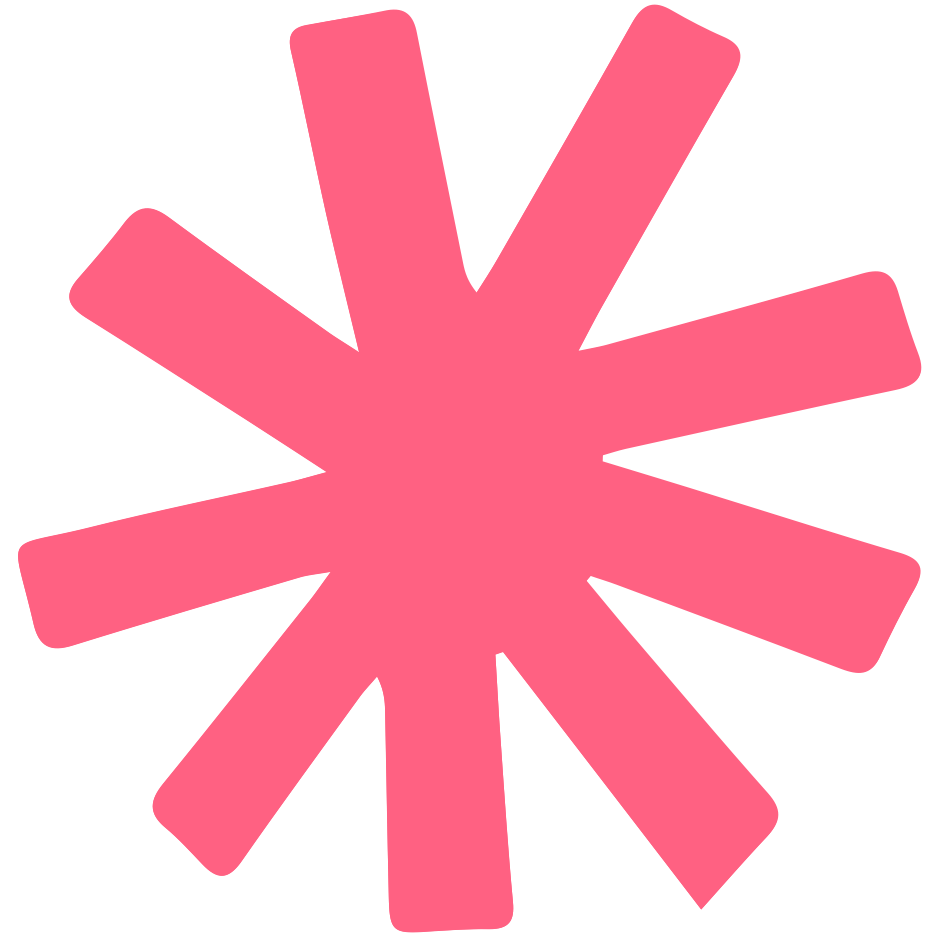 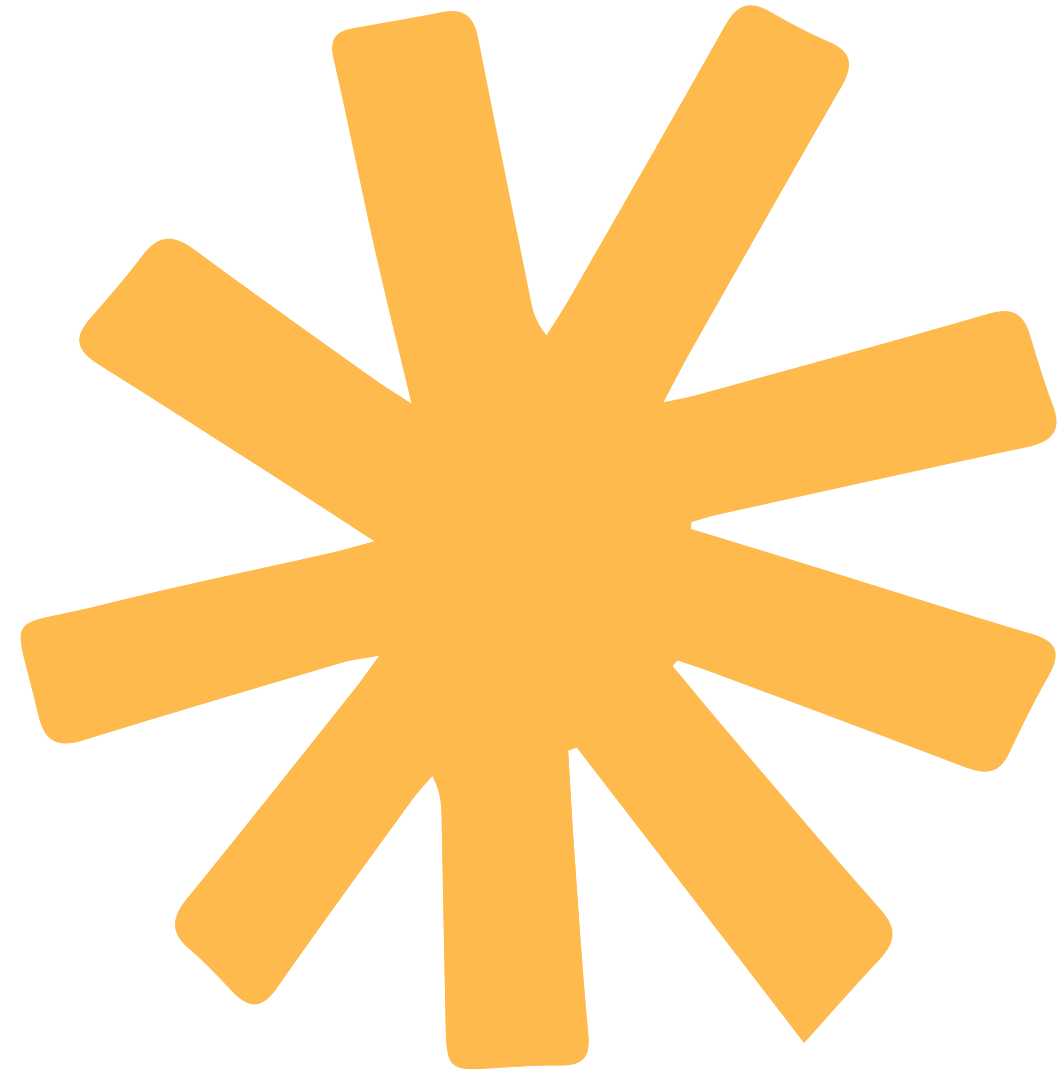 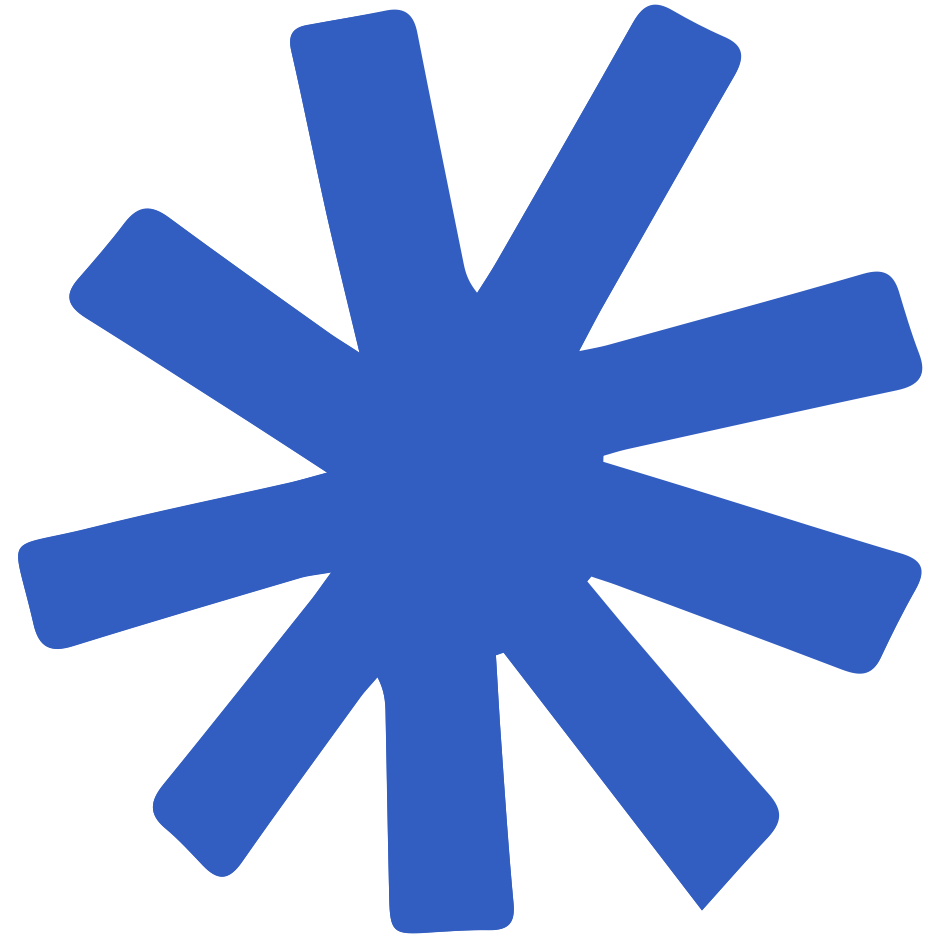 Dec 1
Feb 22
May 4
Aug 15
Entry into New Market
Sales Process Automation
Sales Process Automation
Achieving Annual Revenue Goals
Lorem ipsum dolor sit amet, consectetur adipiscing elit. Sed do eiusmod tempor incididu mollit anim id. Duis aute irure dolor in.
Lorem ipsum dolor sit amet, consectetur adipiscing elit. Sed do eiusmod tempor incididu mollit anim id.
Lorem ipsum dolor sit amet, consectetur adipiscing elit. Sed do eiusmod tempor incididu mollit anim id.
Lorem ipsum dolor sit amet, consectetur adipiscing elit. Sed do eiusmod tempor incididu mollit anim id.
Milestones
“
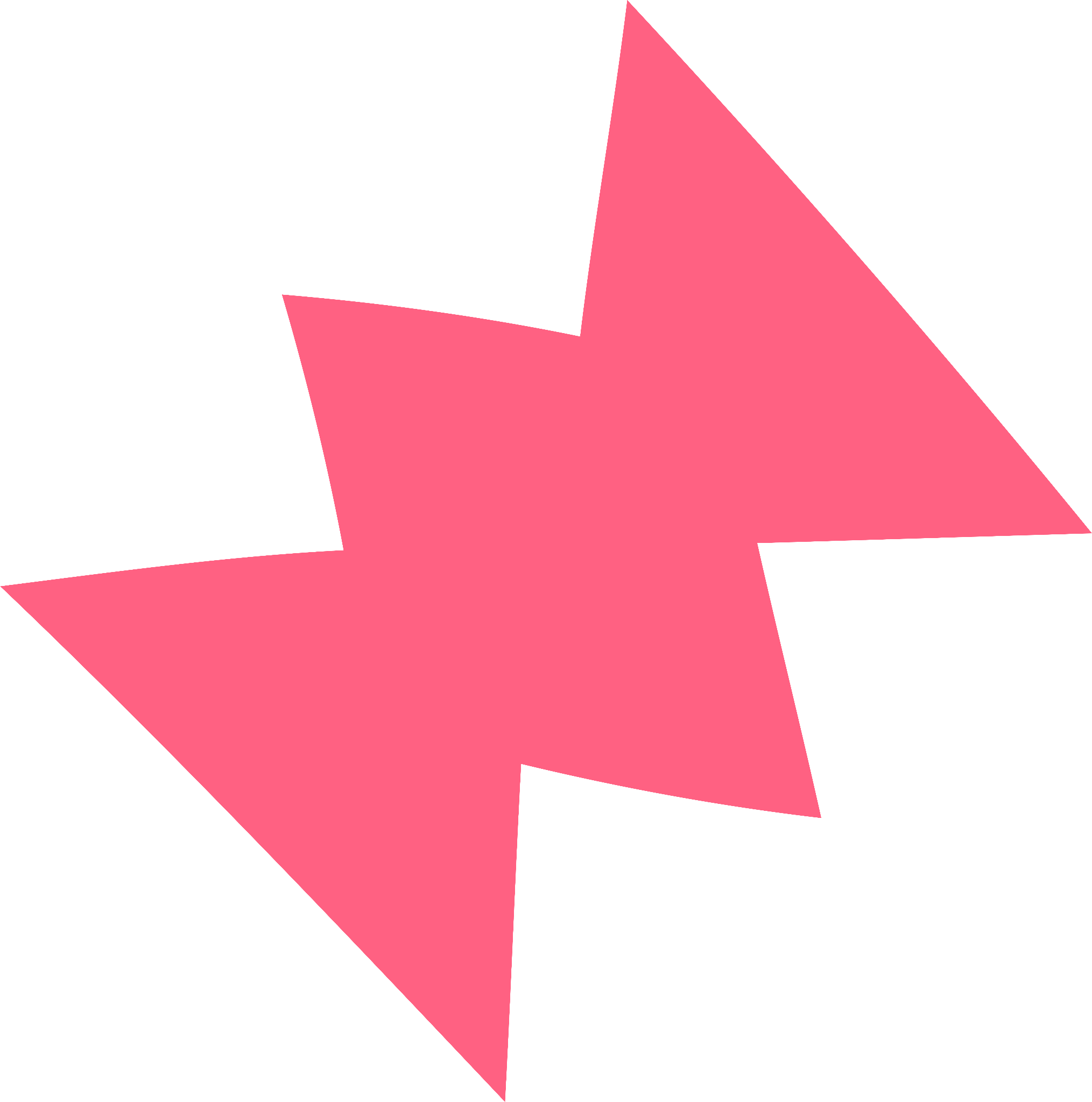 Year in Review 2024
Success is the sum of small efforts, repeated day in and day out.
“
-Best Sales Man
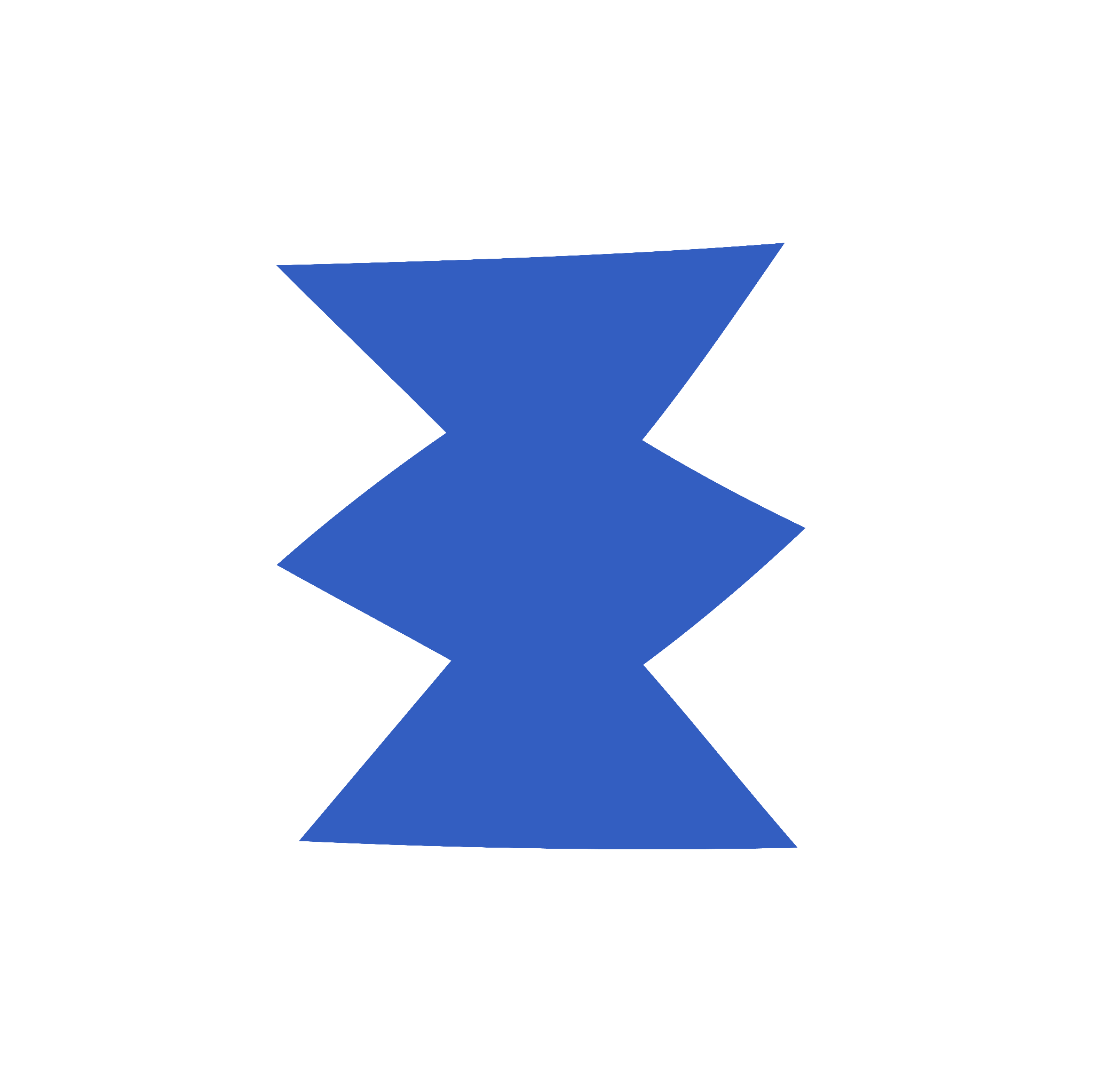 Year in Review 2024
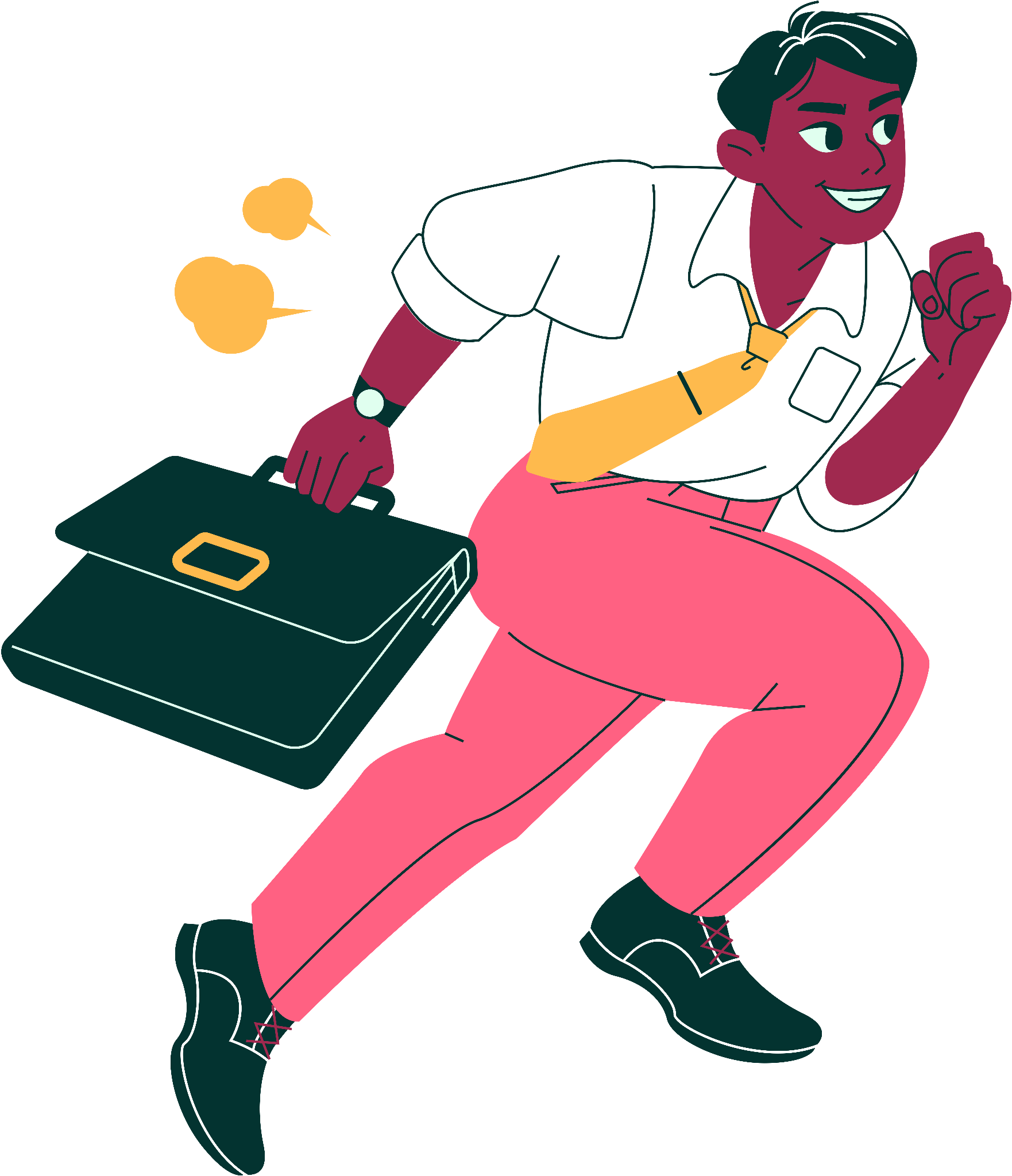 SALES
PERFORMANCE
This layout is used to emphasize transitions in between parts of your presentation.
Year in Review 2024
Annual
Sales Figures
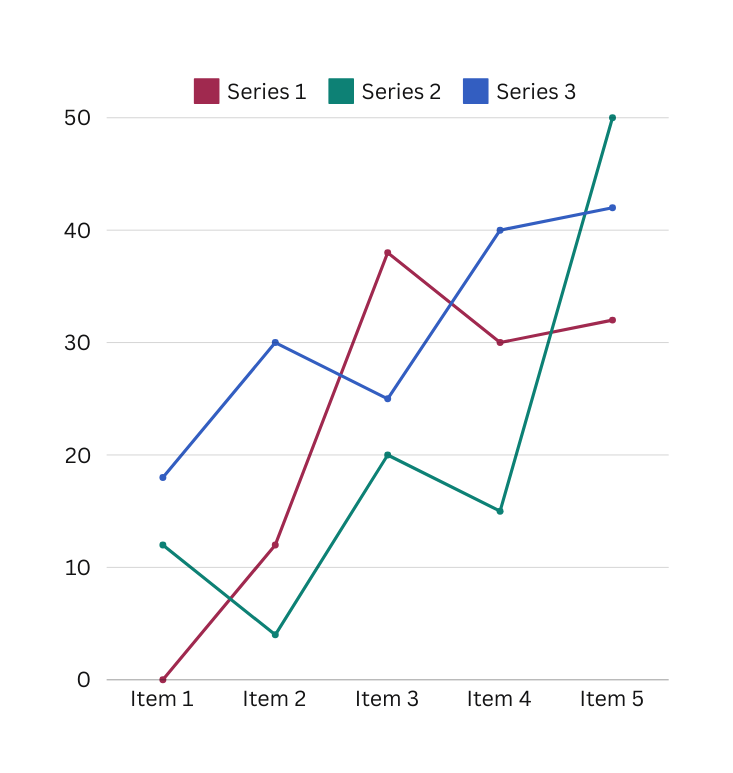 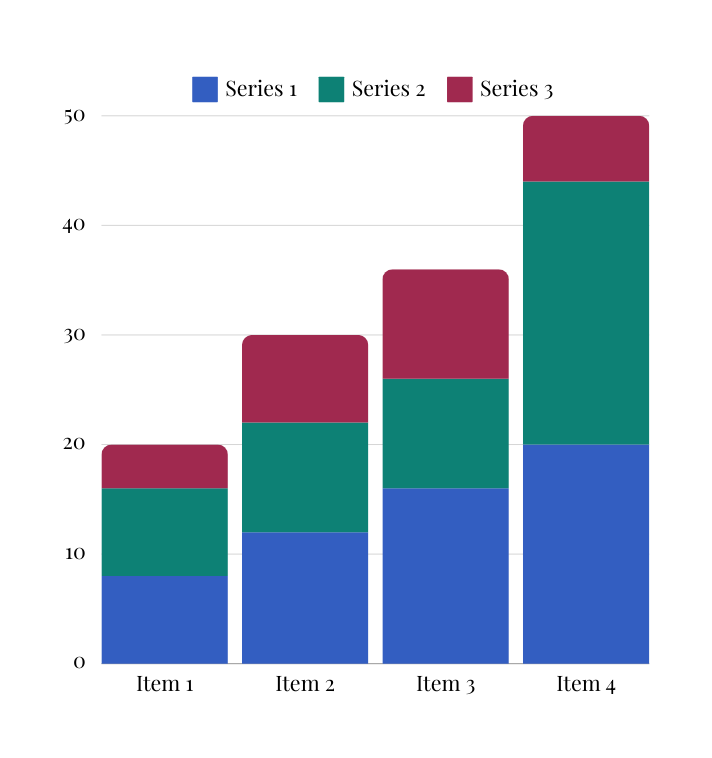 Sales Growth Analysis
Duis aute irure dolor in reprehenderit in voluptate velit esse cillum dolore eu fugiat nulla pariatur. Excepteur sint occaecat cupidatat non proident, sunt in culpa qui officia deserunt mollit anim id est laborum.
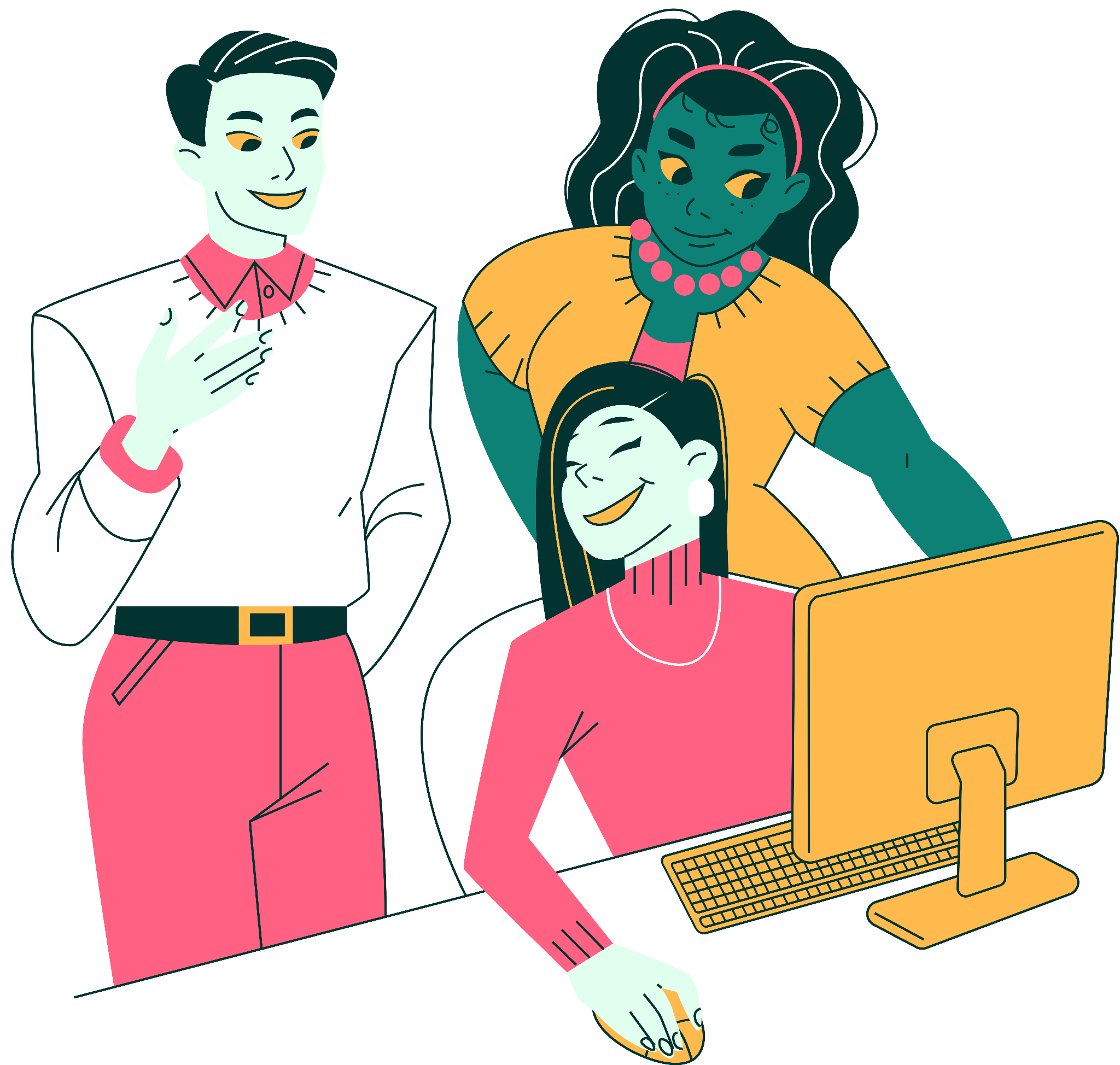 Year in Review 2024
Team Performance
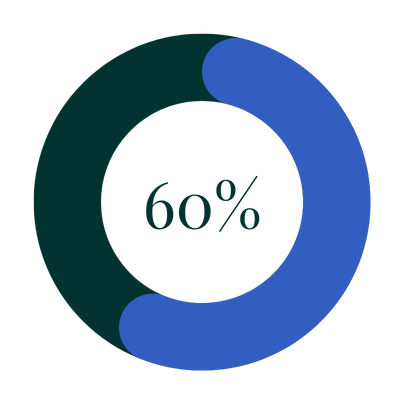 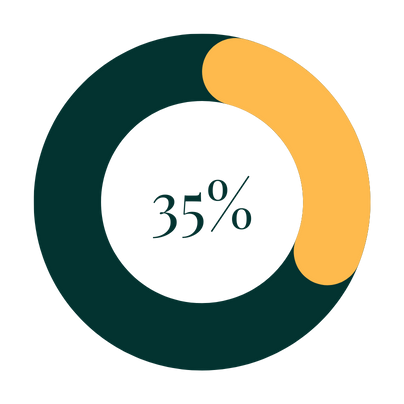 Team Development & Training
Sed do eiusmod tempor incididunt ut labore et dolore magna aliqua. Ut enim ad minim veniam, quis nostrud exercitation ullamco laboris nisi ut aliquip ex ea commodo consequat.

Excepteur sint occaecat cupidatat non proident, sunt in culpa qui officia deserunt mollit anim id est laborum.
Elaborate on the featured statistic.
Elaborate on the featured statistic.
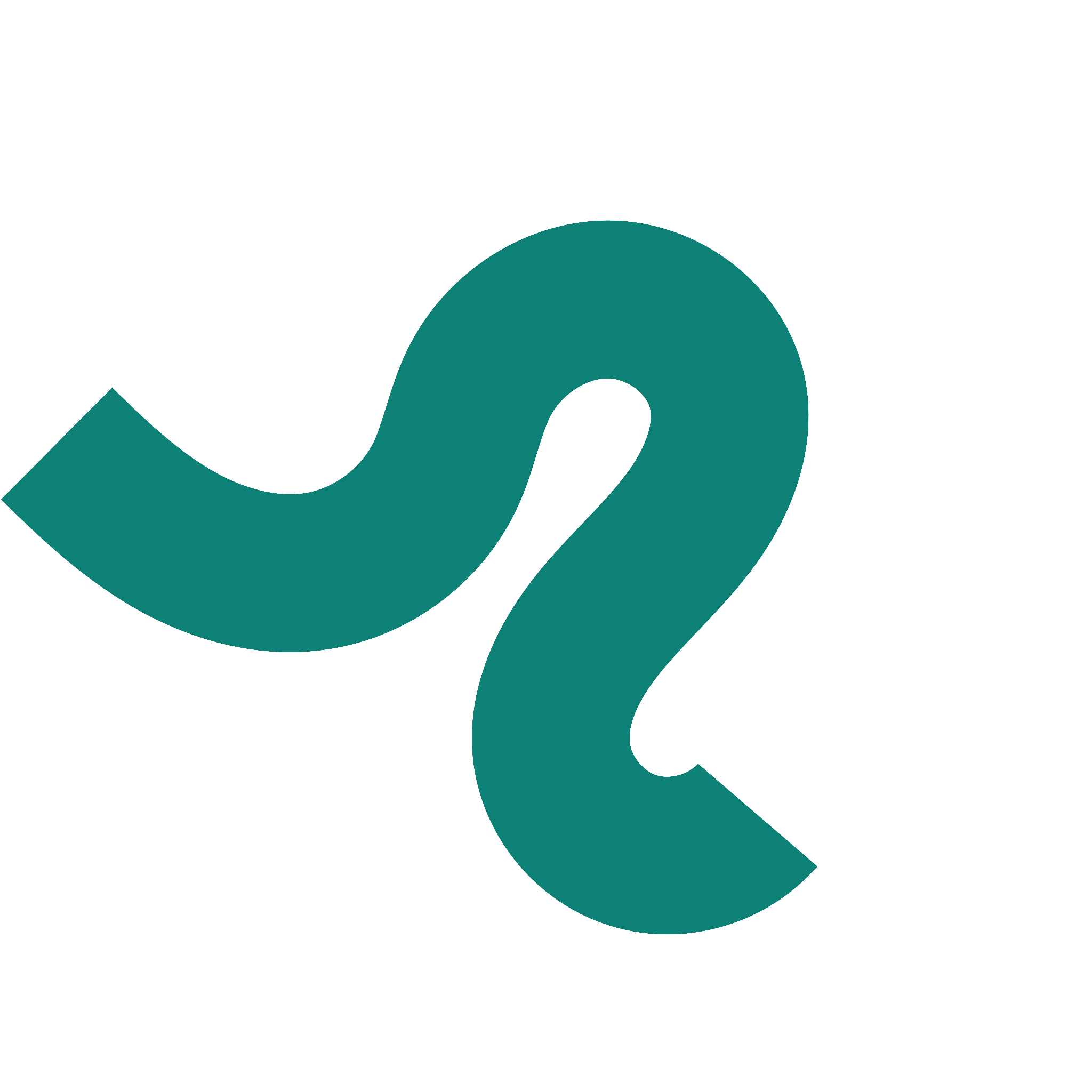 Jane Jones
PR Manager
Our Top Performers
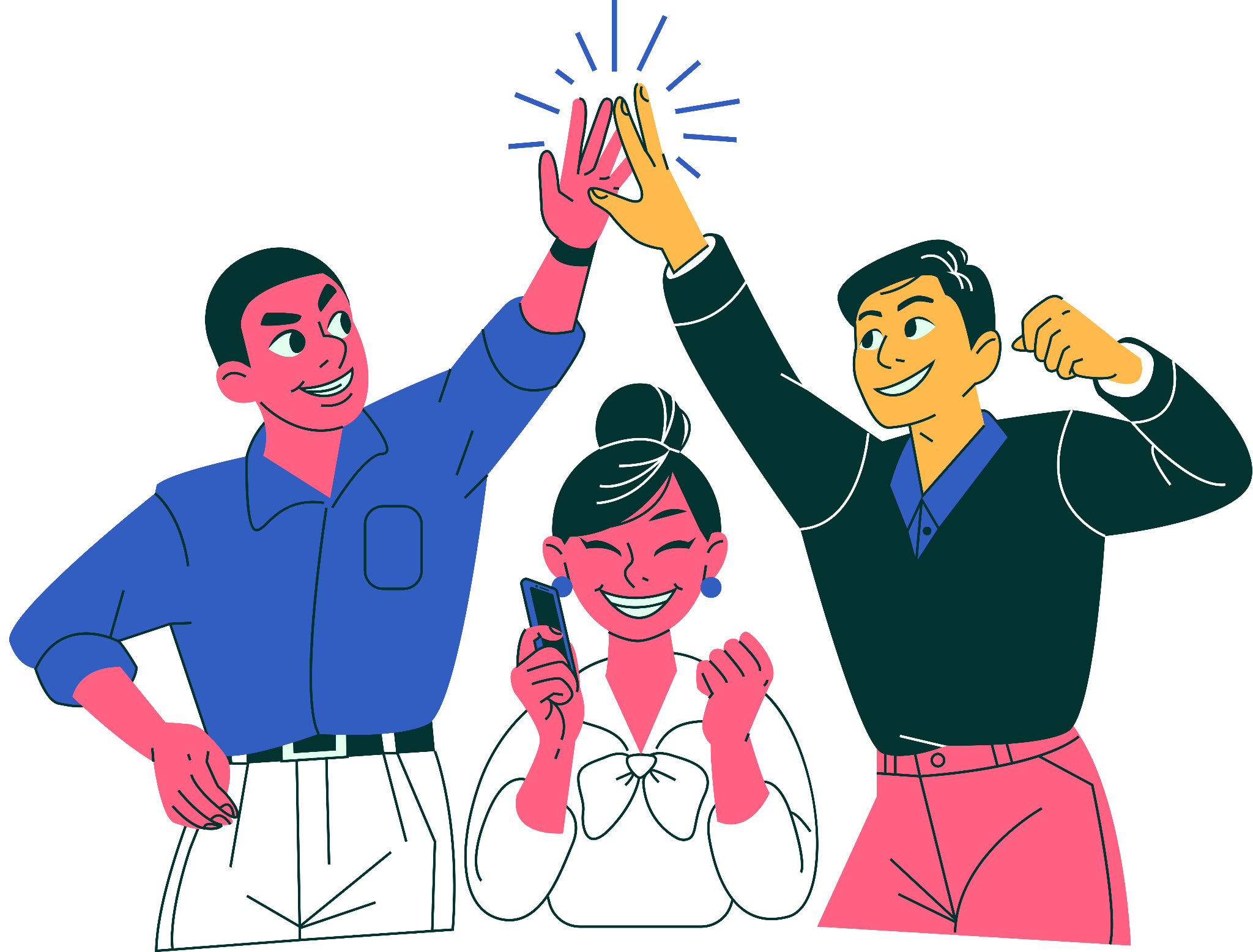 Lindsey Smith
Business Analyst
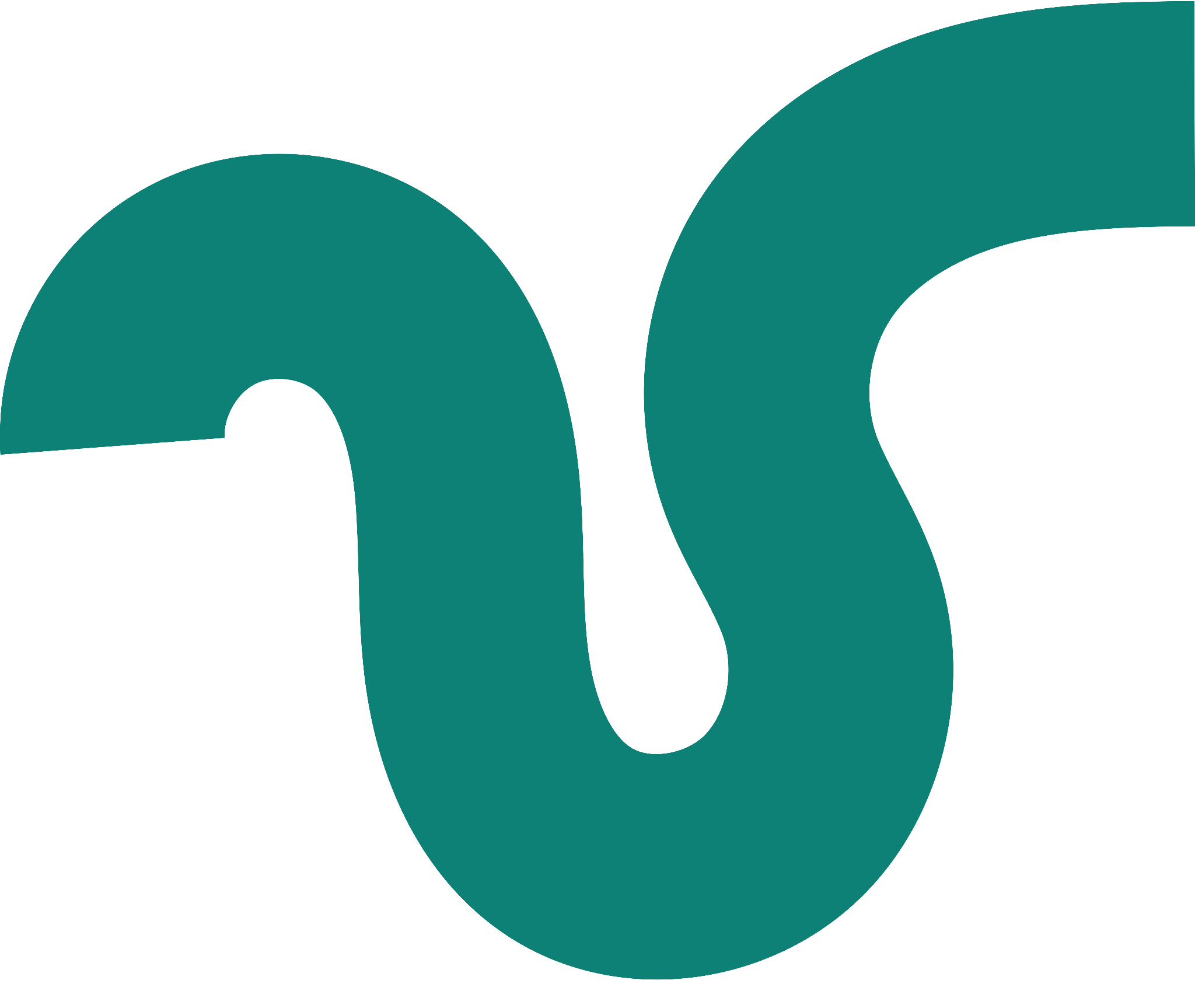 Matthew Cruz
Content Strategist
Achievements
Increased Average Deal Size
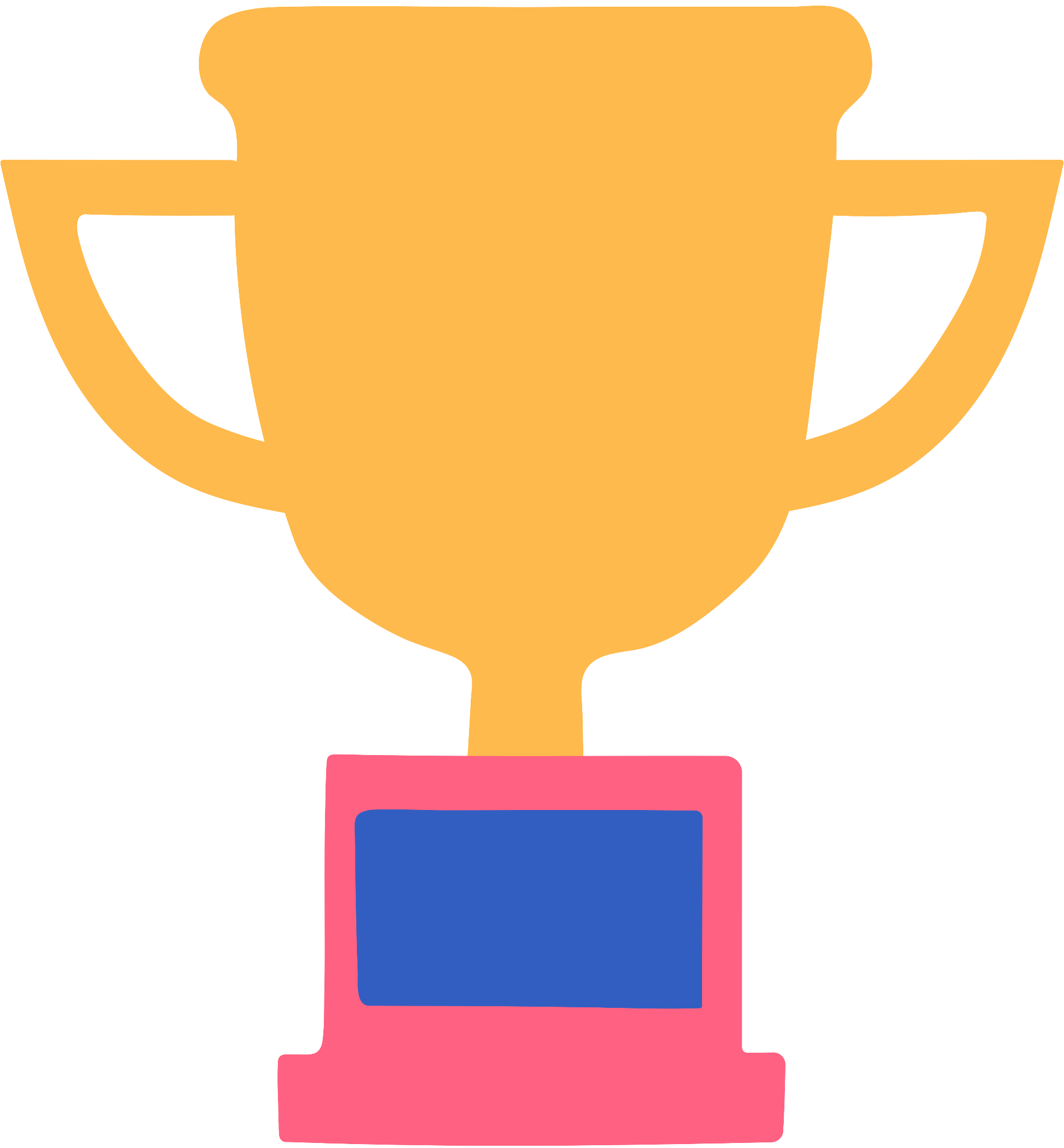 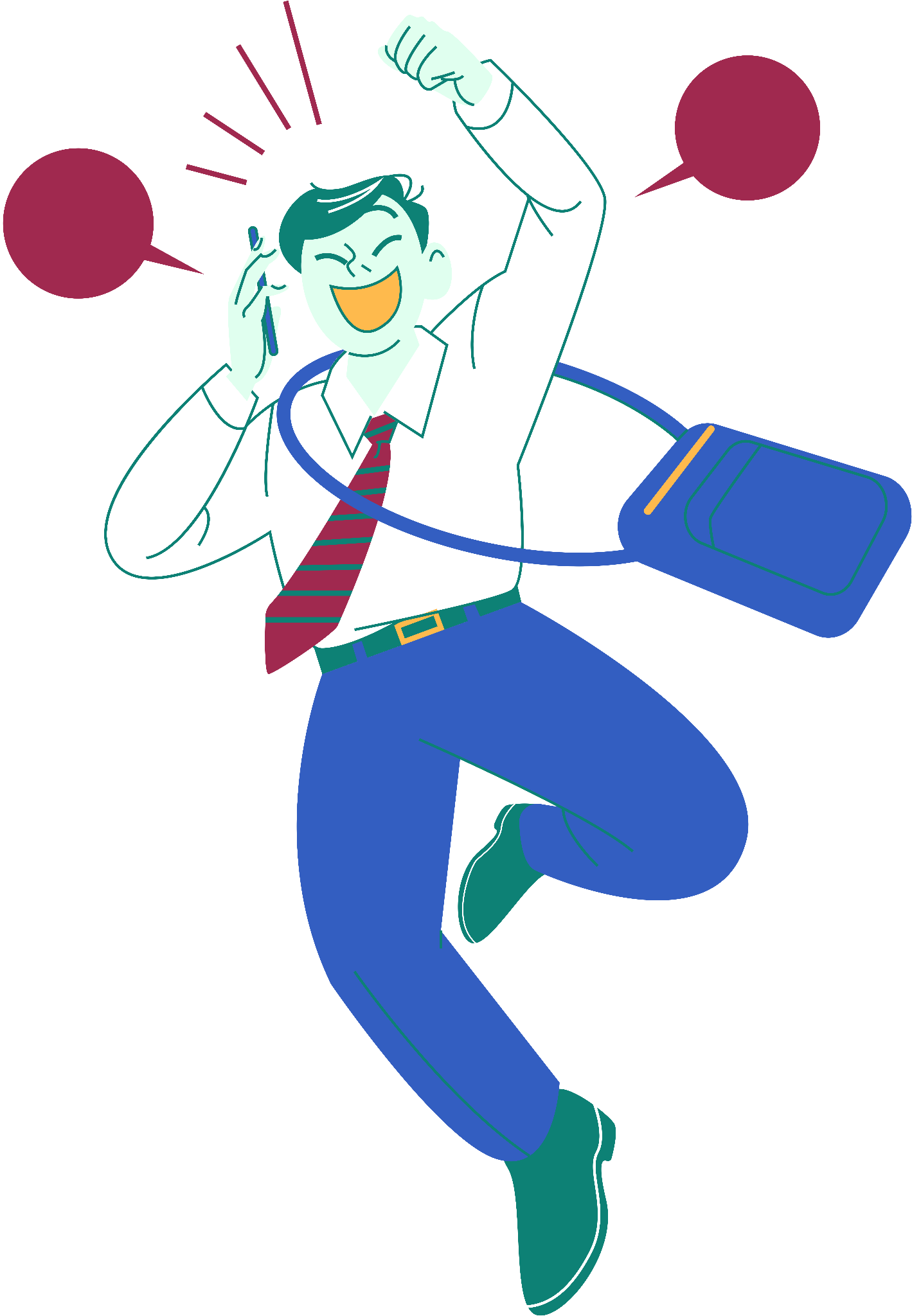 Lorem ipsum dolor sit amet, consectetur adipiscing elit. Sed do eiusmod tempor incididu mollit anim id. Duis aute.
Reduced Churn
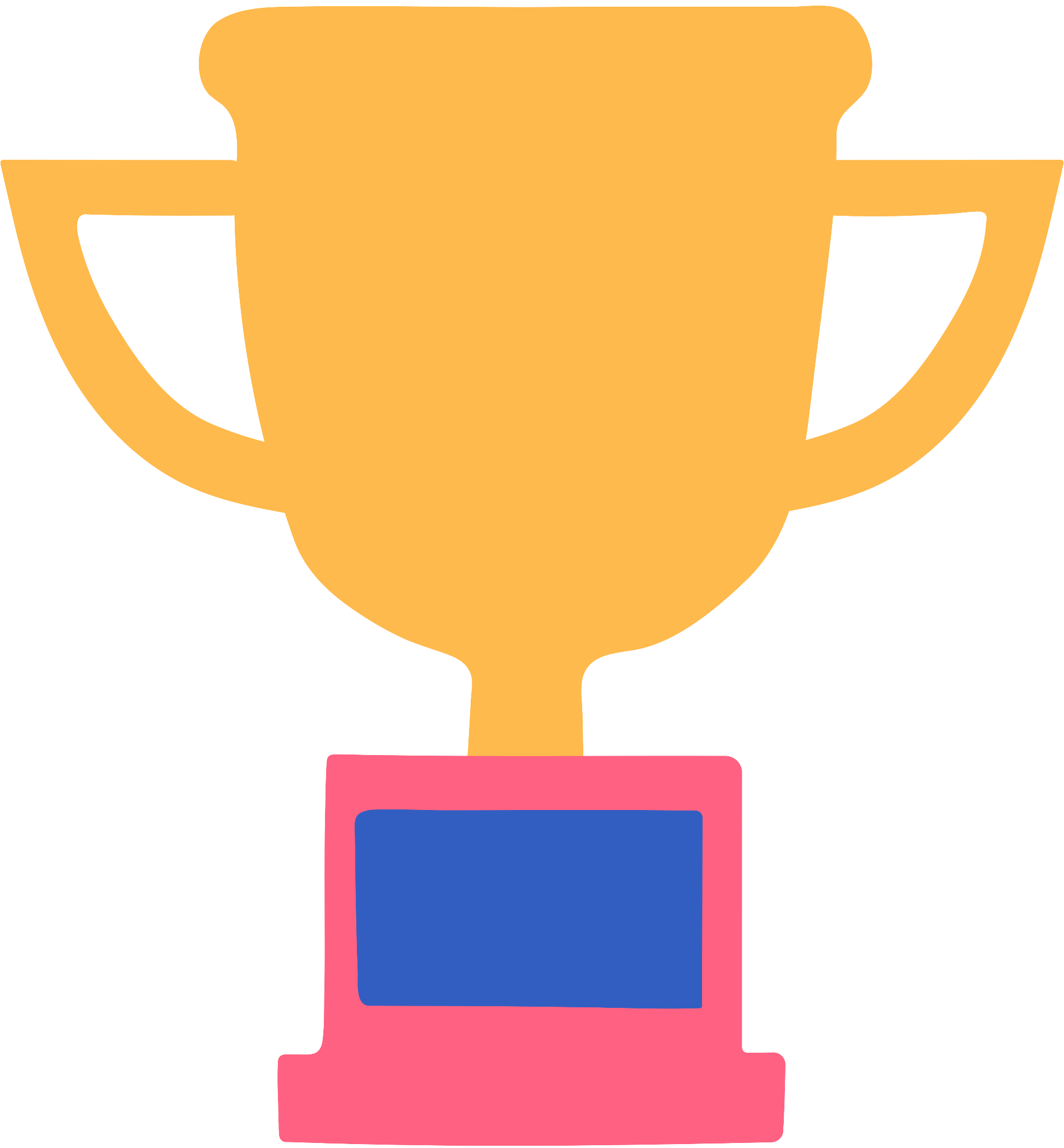 Lorem ipsum dolor sit amet, consectetur adipiscing elit. Sed do eiusmod tempor incididu mollit anim id. Duis aute.
Exceeded Sales Quota
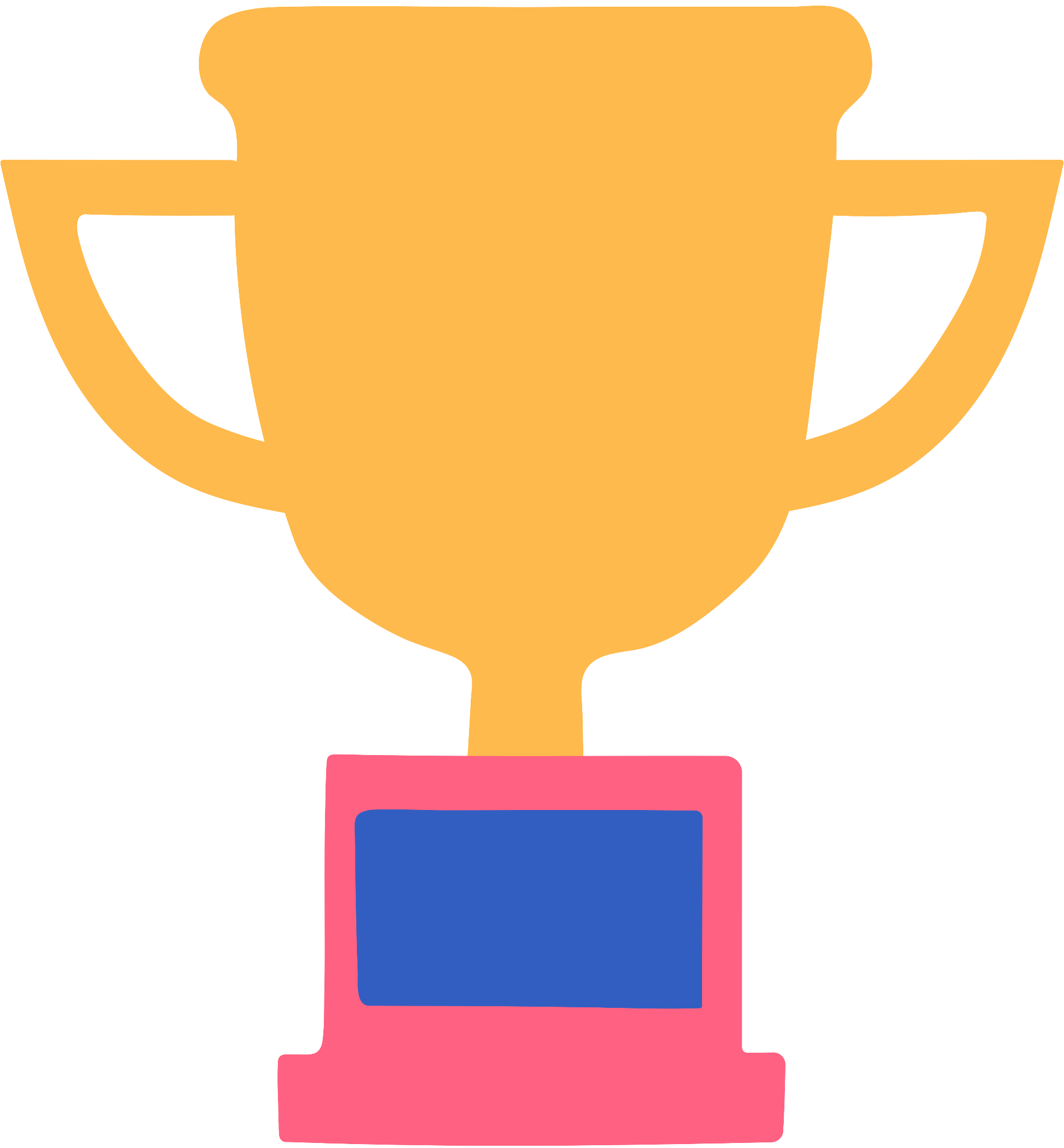 Lorem ipsum dolor sit amet, consectetur adipiscing elit. Sed do eiusmod tempor incididu mollit anim id. Duis aute.
Year in Review 2024
2.5M
415
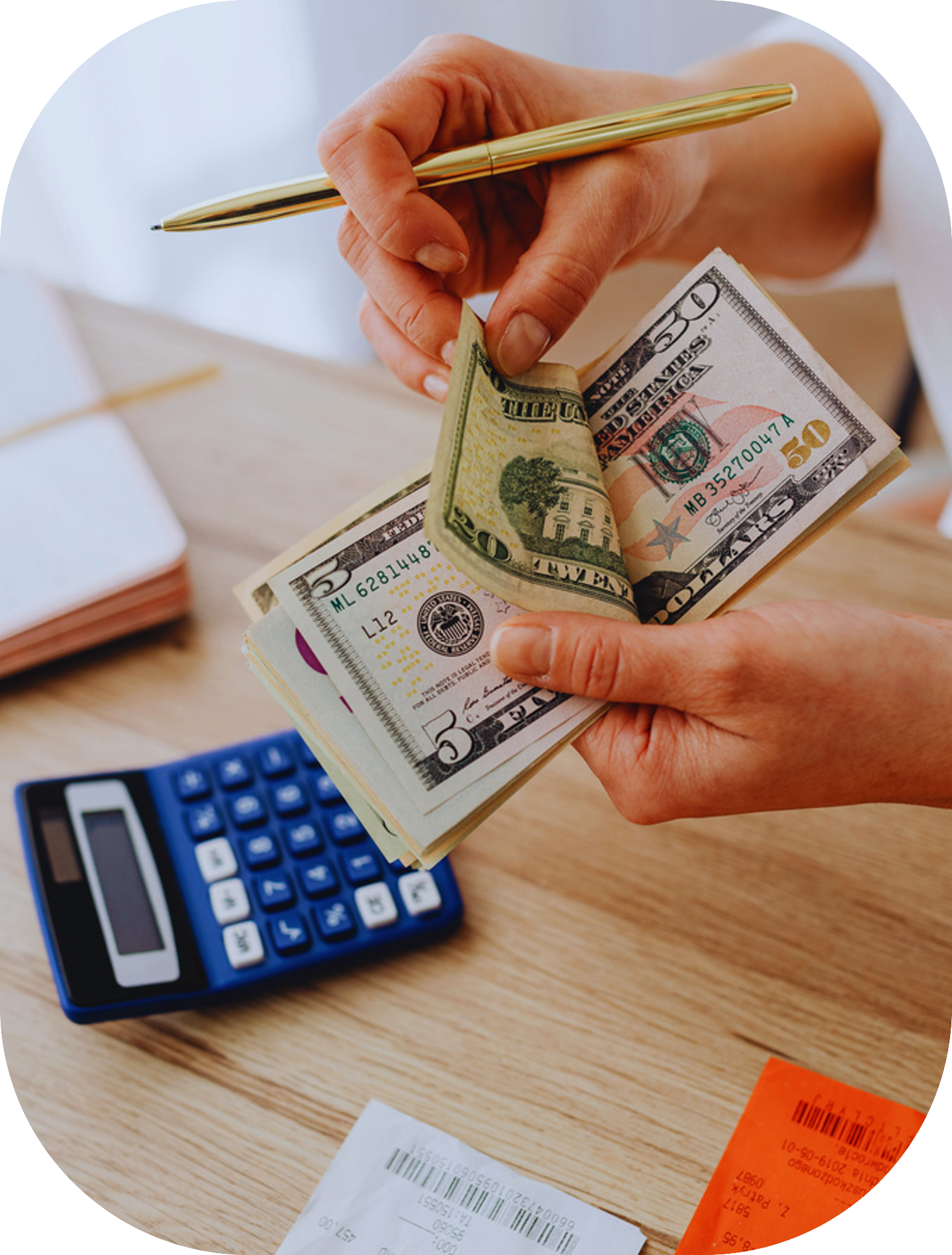 Successful Projects
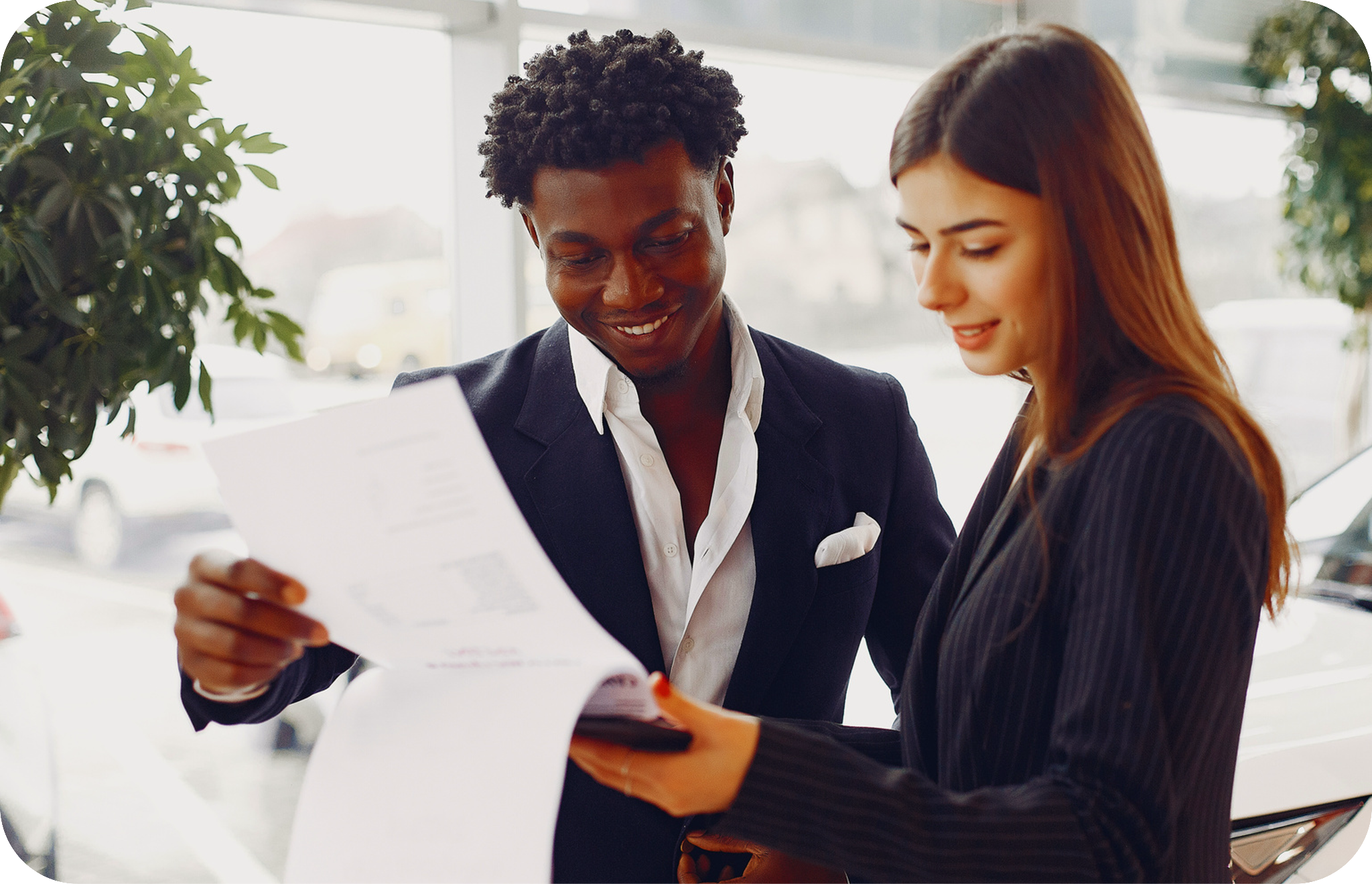 Operating Cash Flow
Duis aute irure dolor in reprehenderit in voluptate velit esse cillum dolore eu fugiat nulla pariatur..
800+
95%
Satisfied Clients
Lorem ipsum dolor sit amet, consectetur adipiscing elit. Sed do eiusmod tempor incididu mollit anim id.
CRM Data Accuracy
Gallery Image
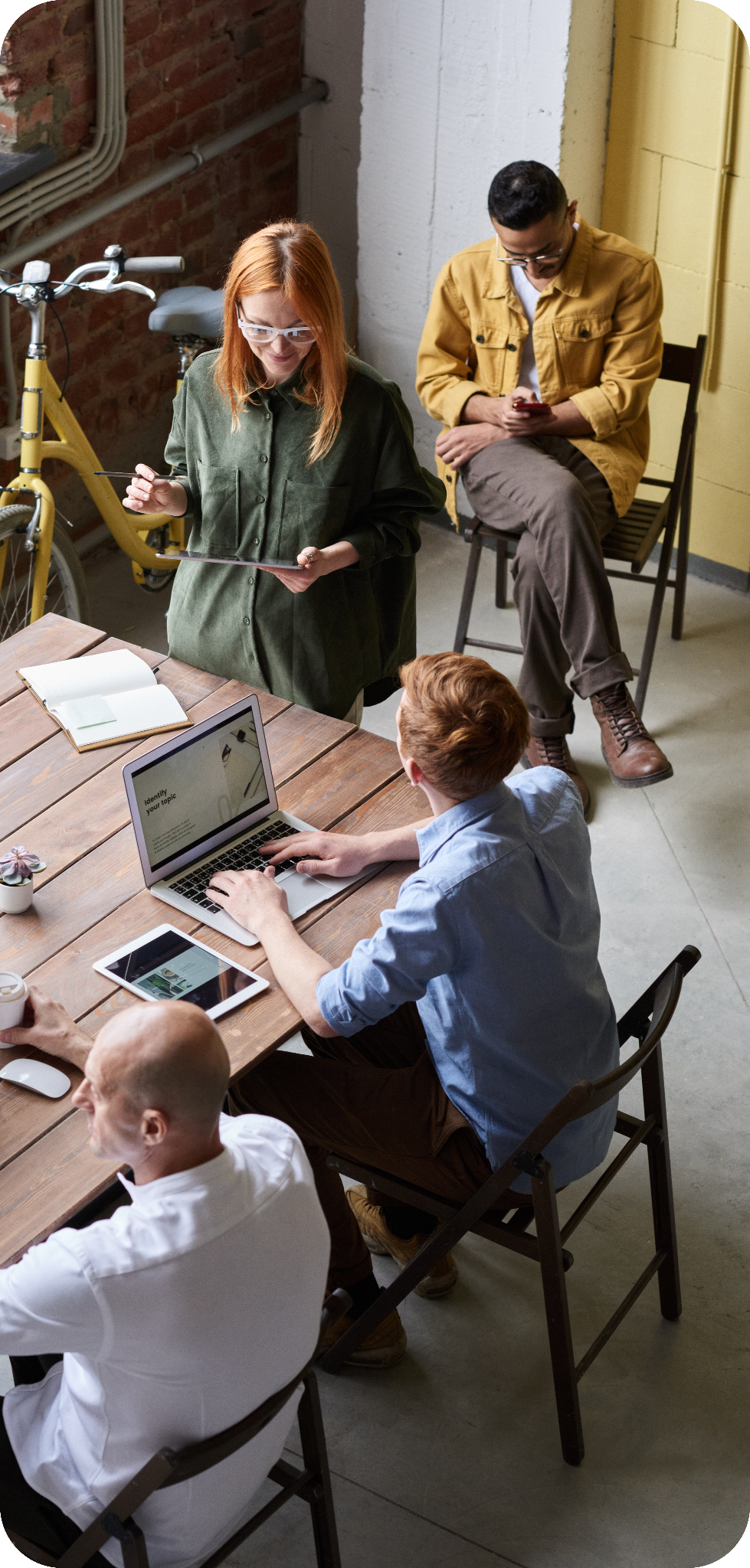 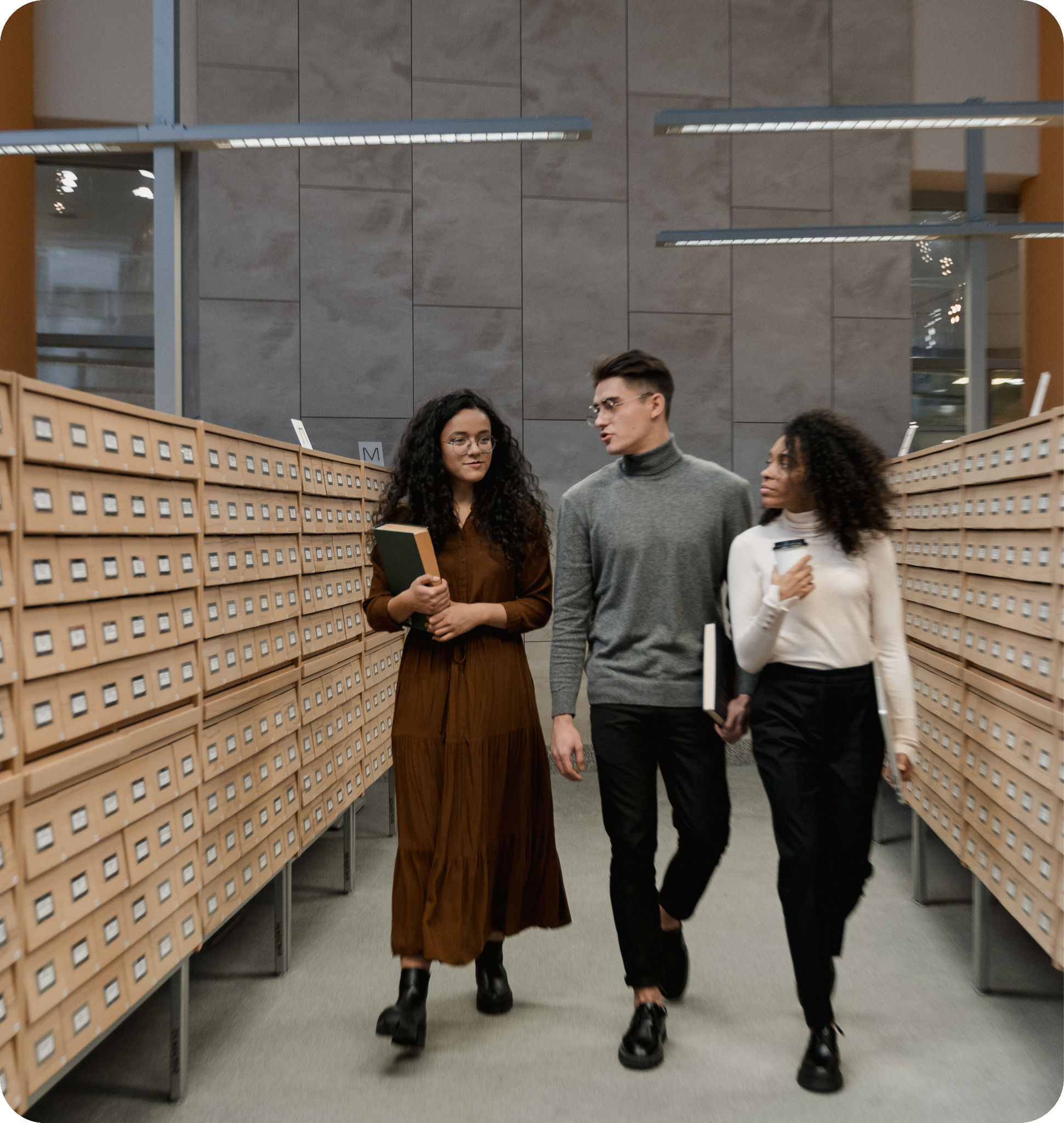 What can you say about 
your projects? Share it here!
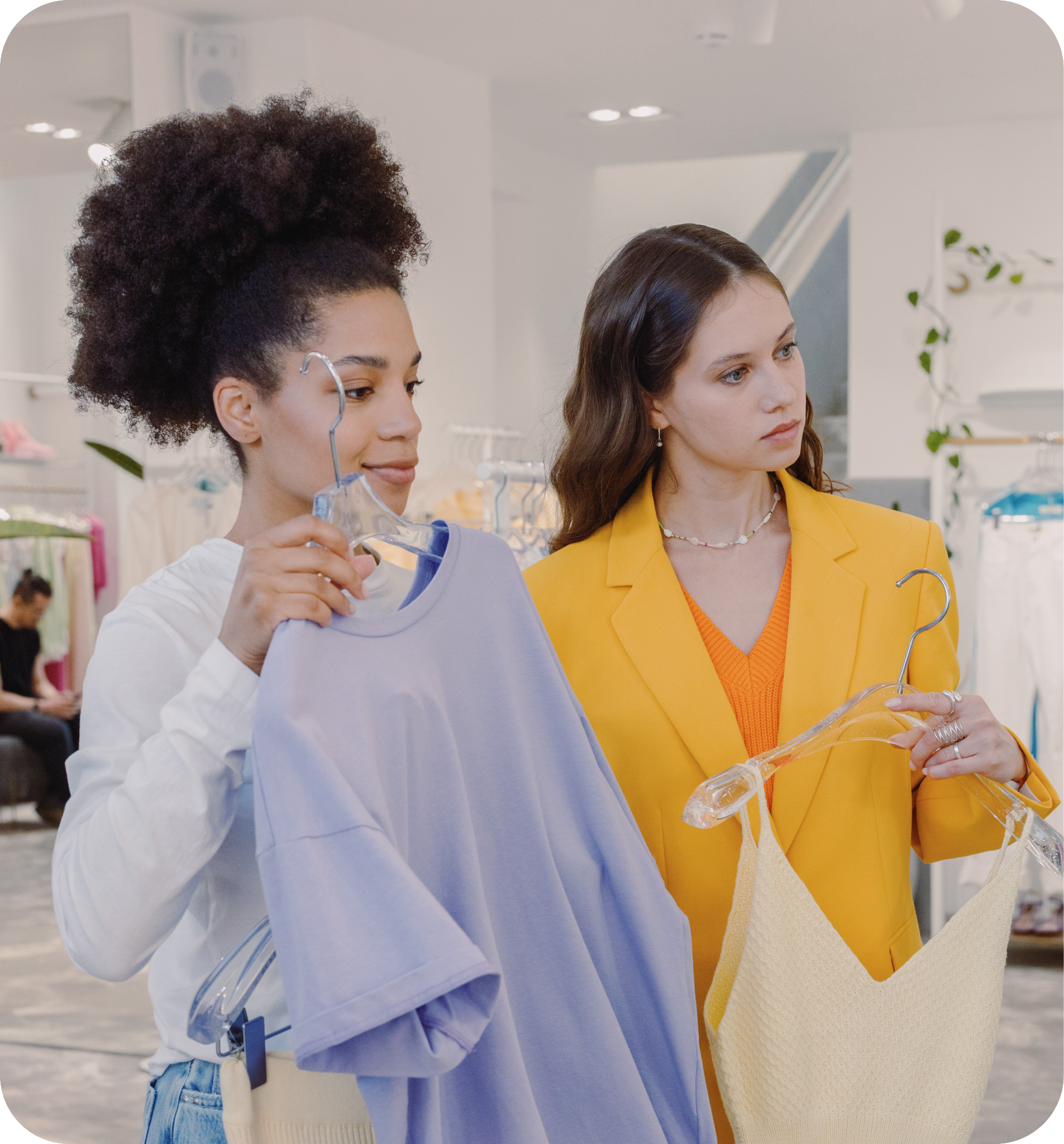 Challenges
Year in Review 2024
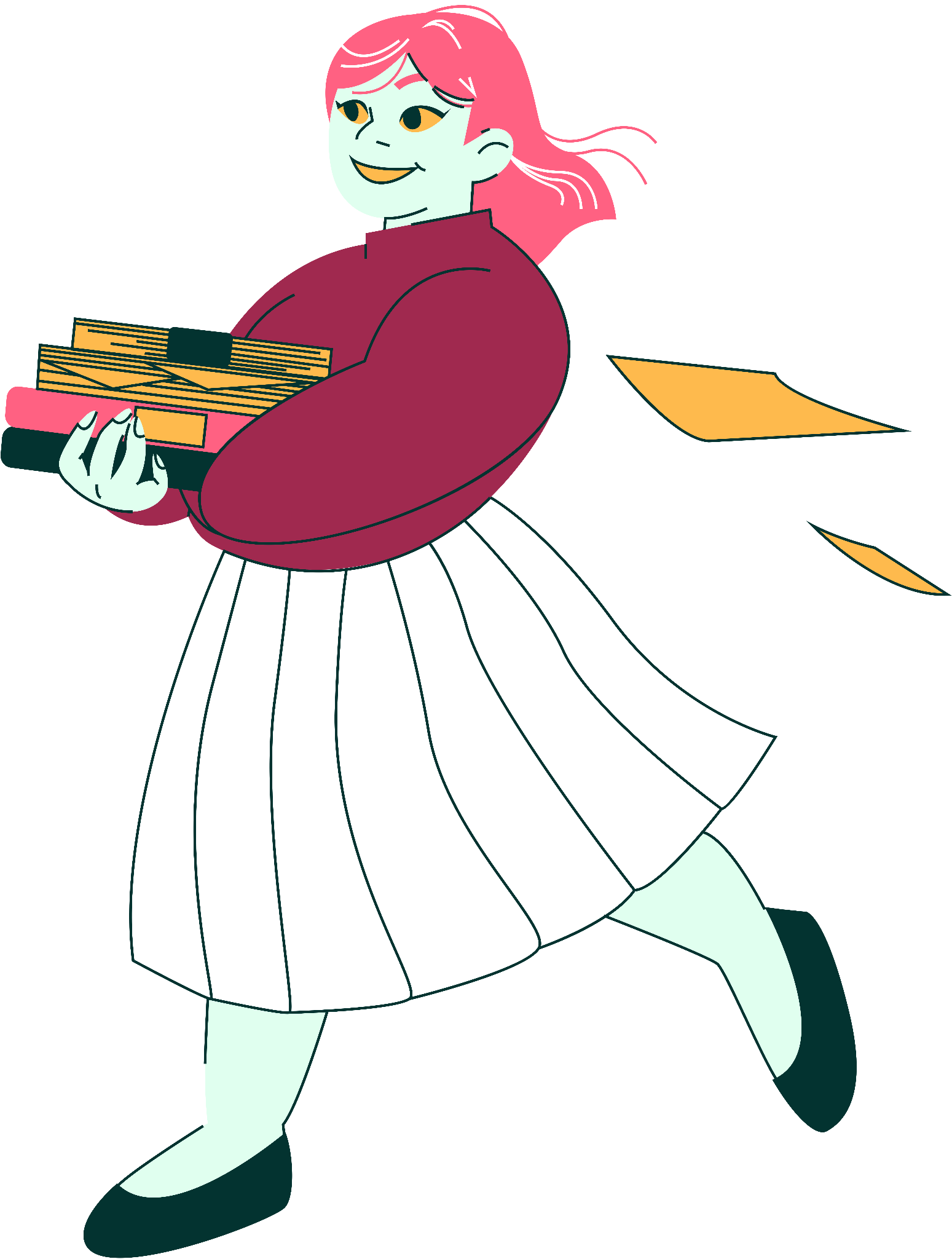 Lessons Learned
Opportunities for Growth
Lorem ipsum dolor sit amet, consectetur adipiscing elit. Sed do eiusmod tempor incididu mollit anim id. Duis aute.
Lorem ipsum dolor sit amet, consectetur adipiscing elit. Sed do eiusmod tempor incididu mollit anim id. Duis aute.

Duis aute irure dolor in reprehenderit in voluptate velit esse cillum dolore eu fugiat nulla pariatur. Excepteur sint occaecat cupidatat non proident, sunt in culpa qui officia deserunt mollit anim id est laborum.
Duis aute irure dolor in reprehenderit in
Voluptate velit esse cillum dolore eu fugiat nulla pariatur
Excepteur sint occaecat cupidatat non proident
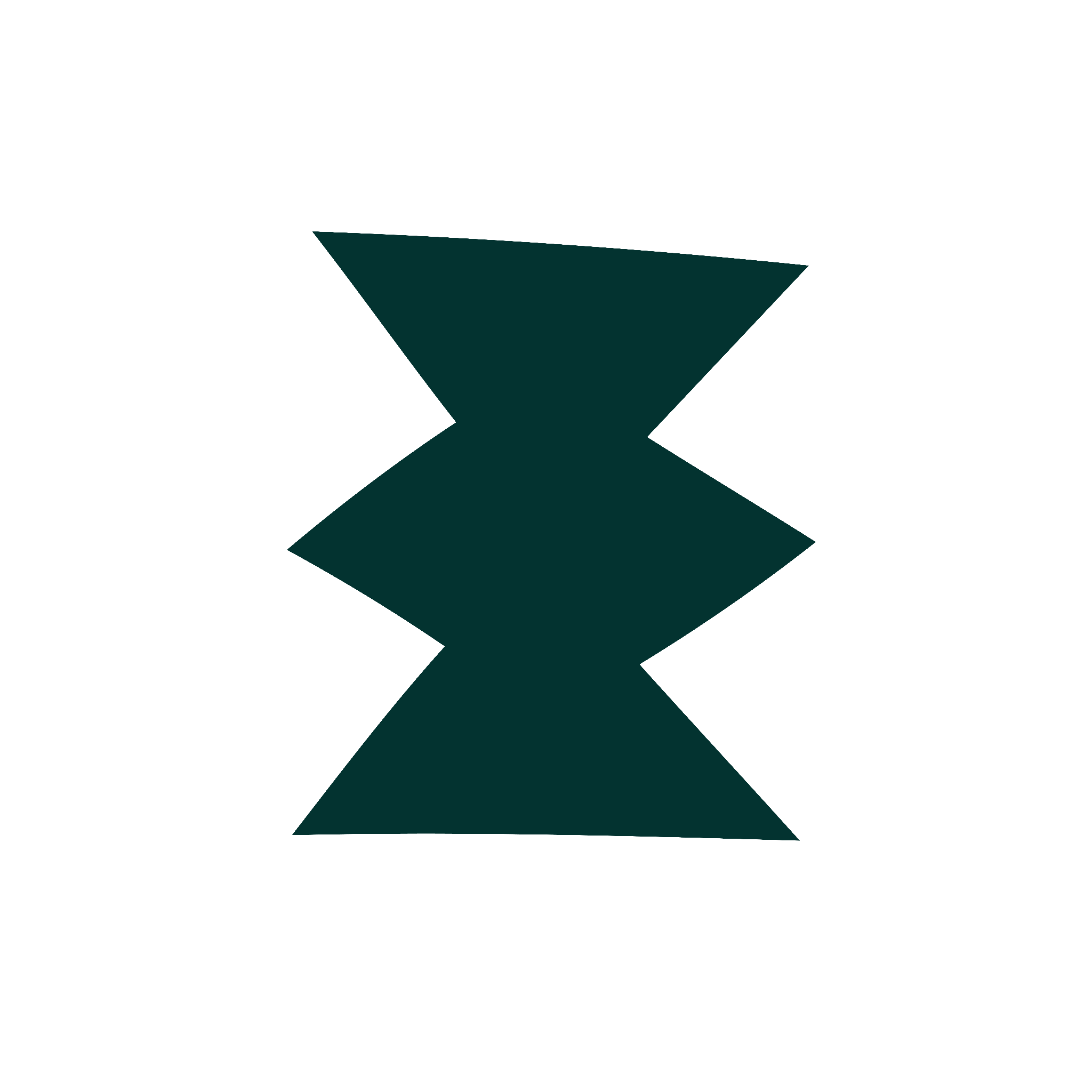 Company Logo
Contact Us
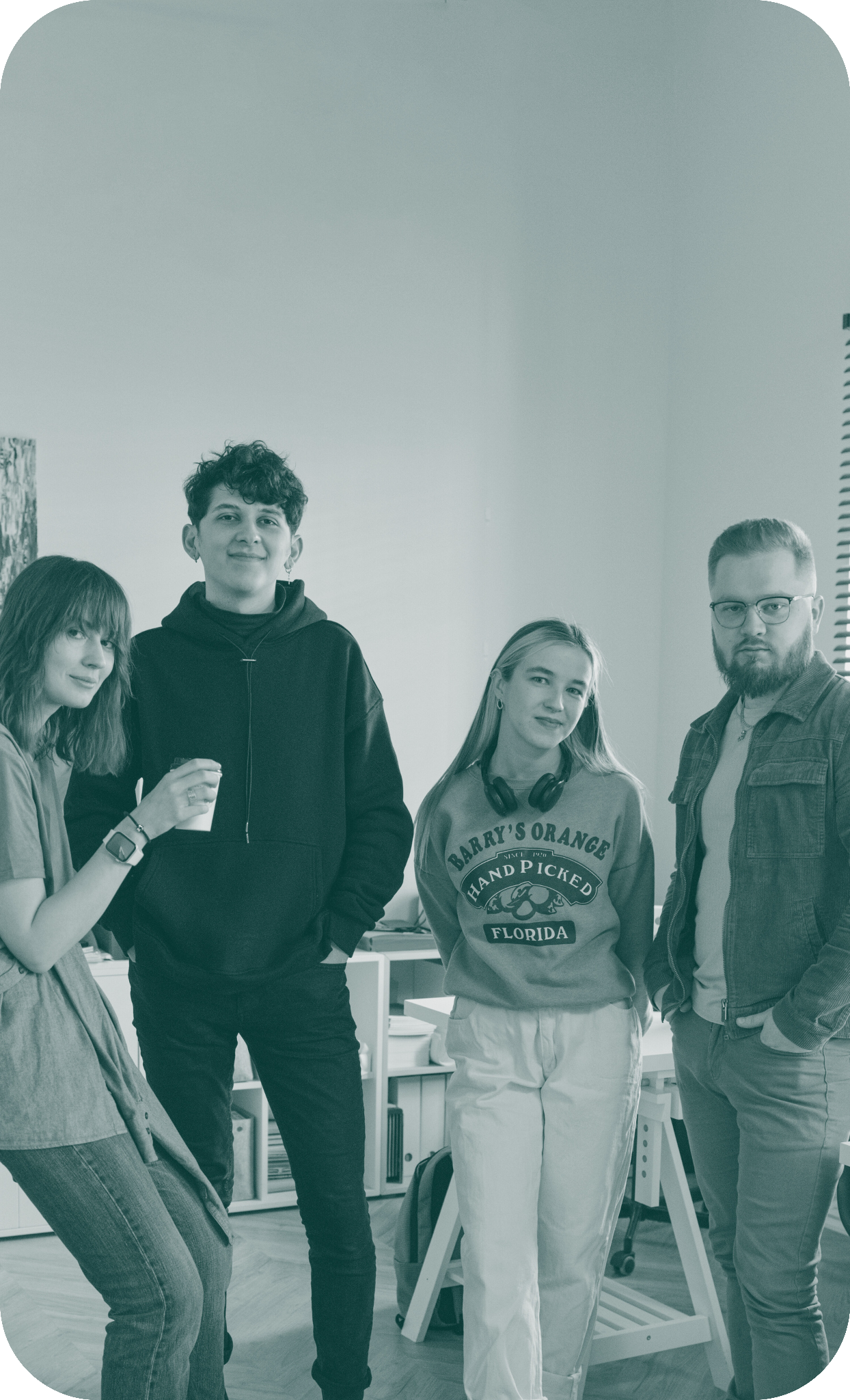 123 Anywhere St., Any City,ST 12345
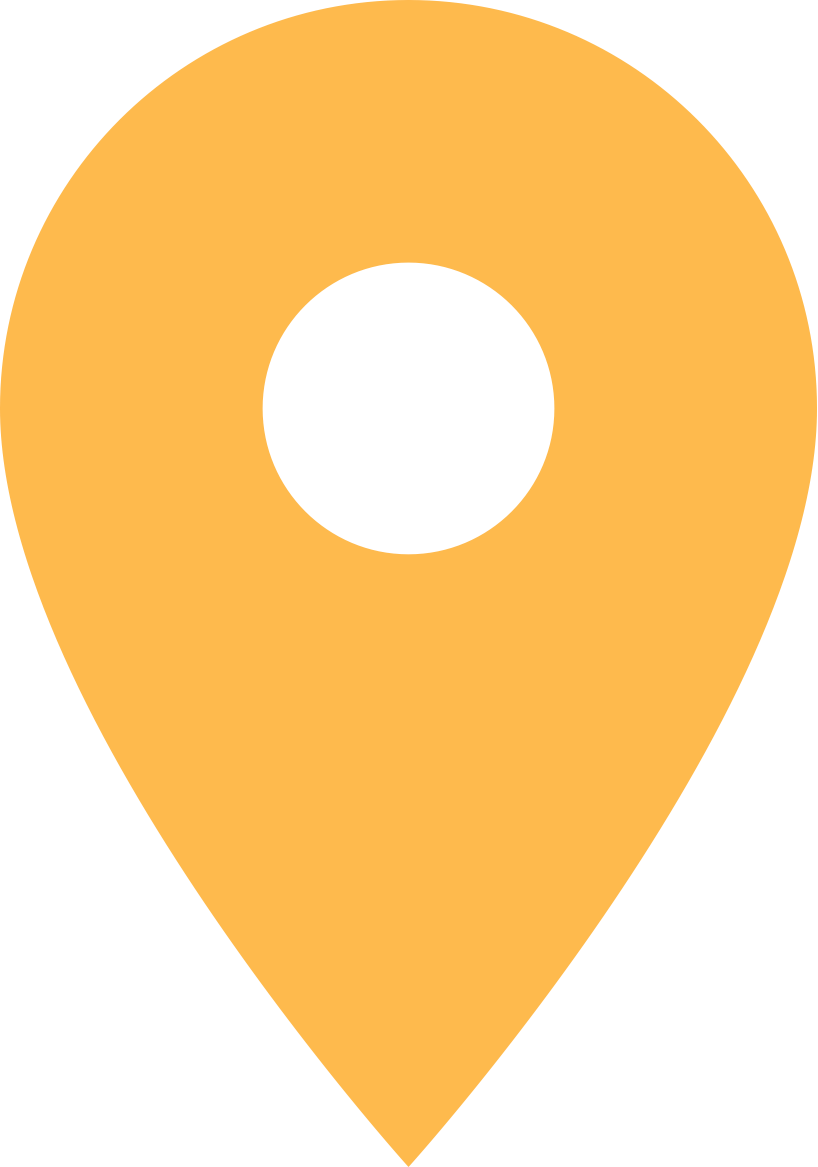 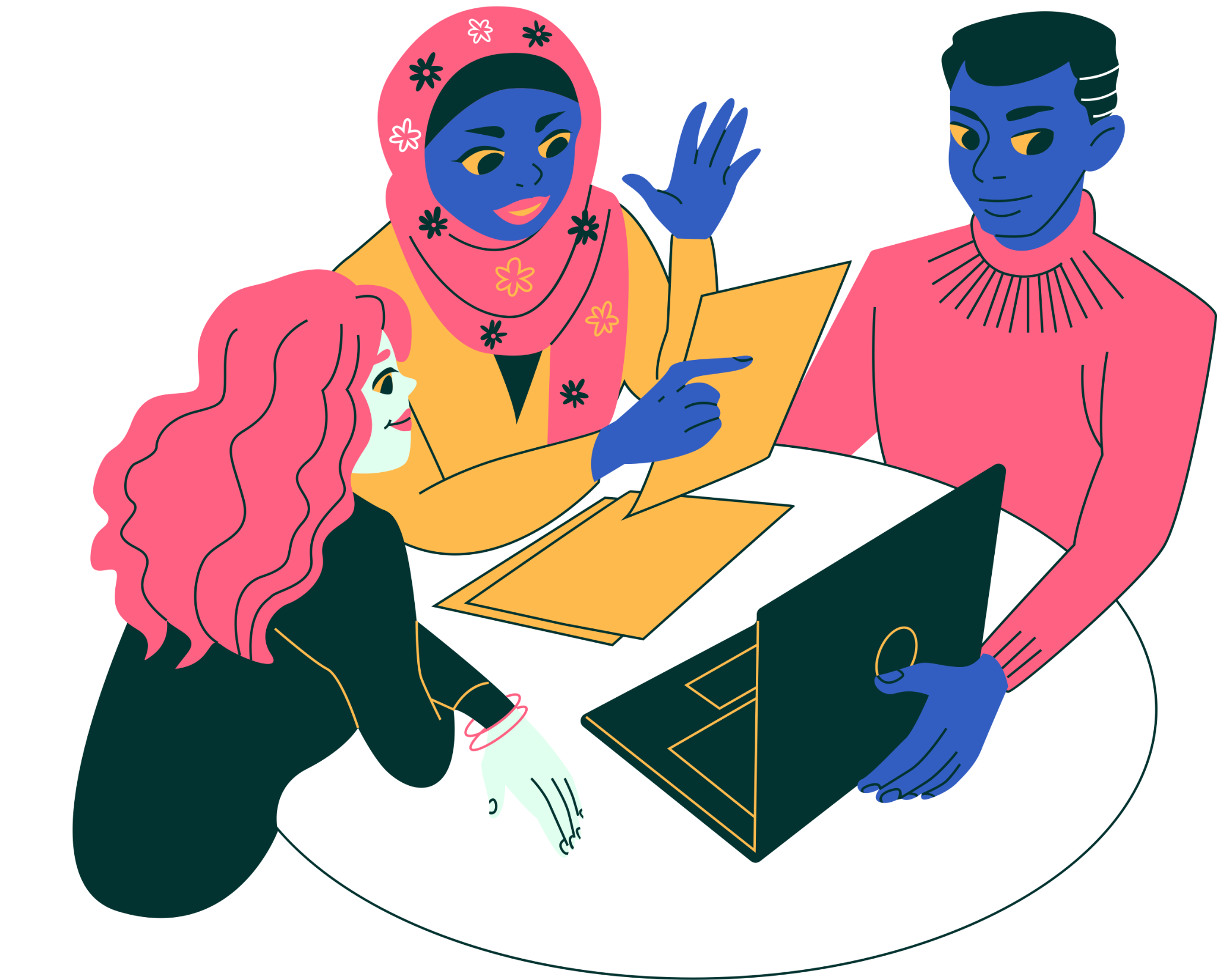 123-456-7890
hello@reallygreatsite.com
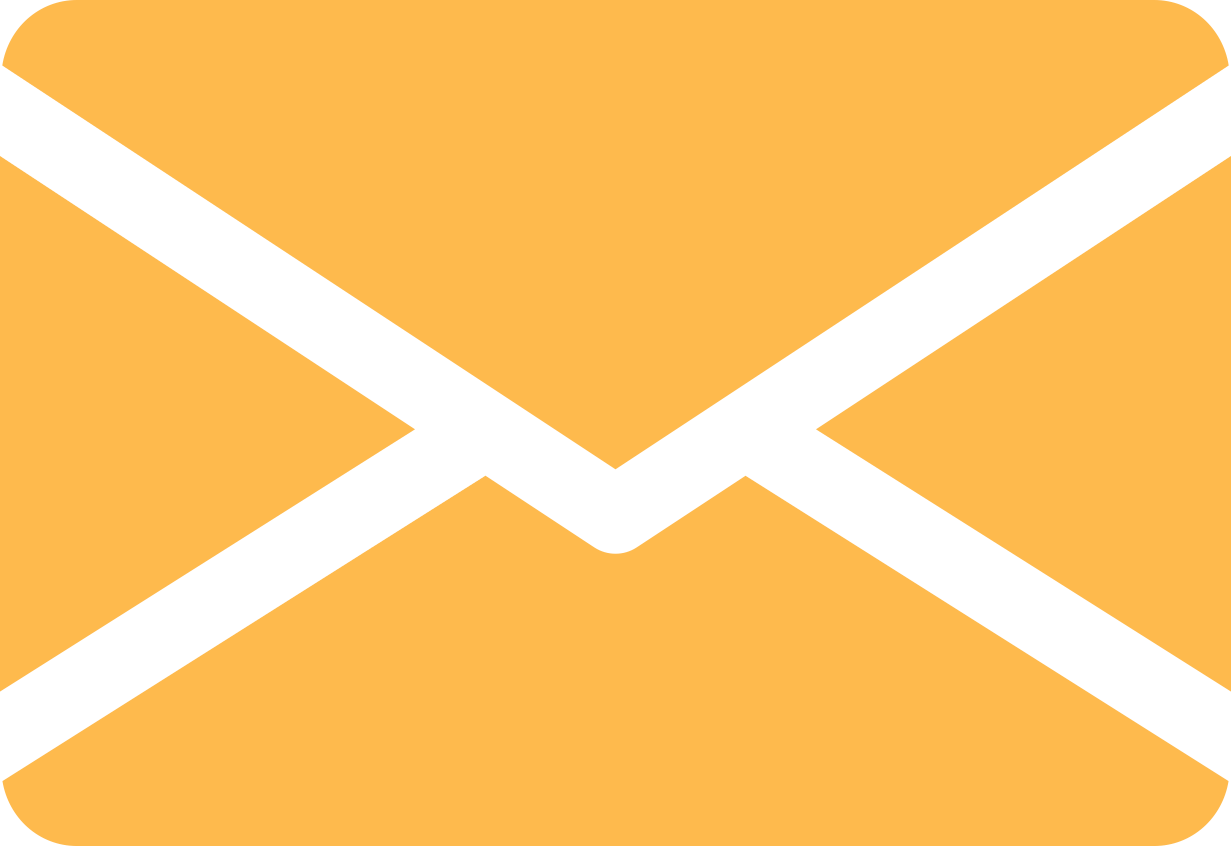 @reallygreatsite
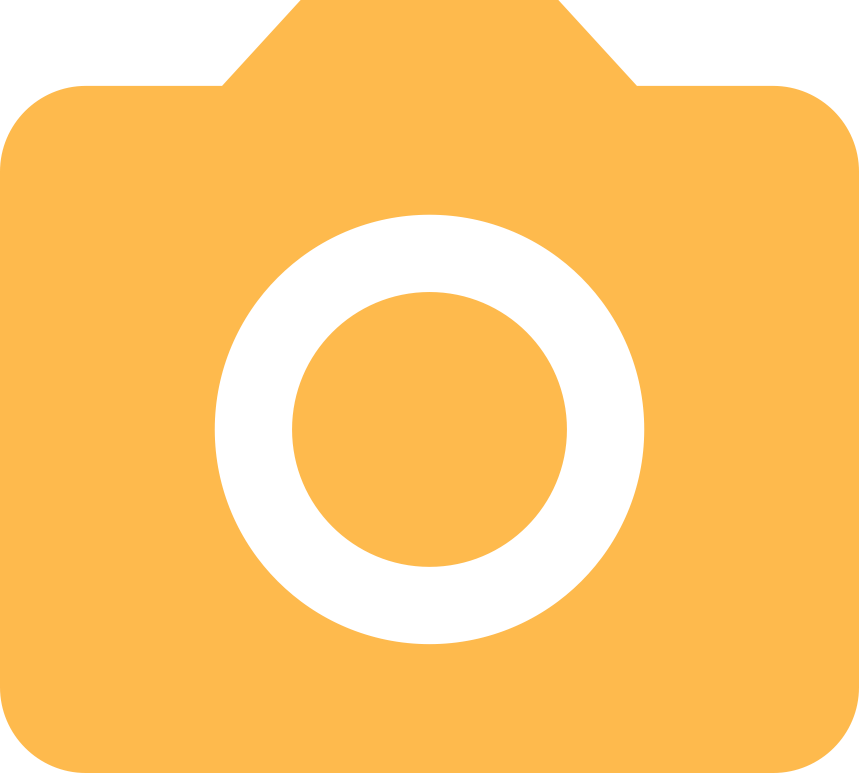 reallygreatsite.com
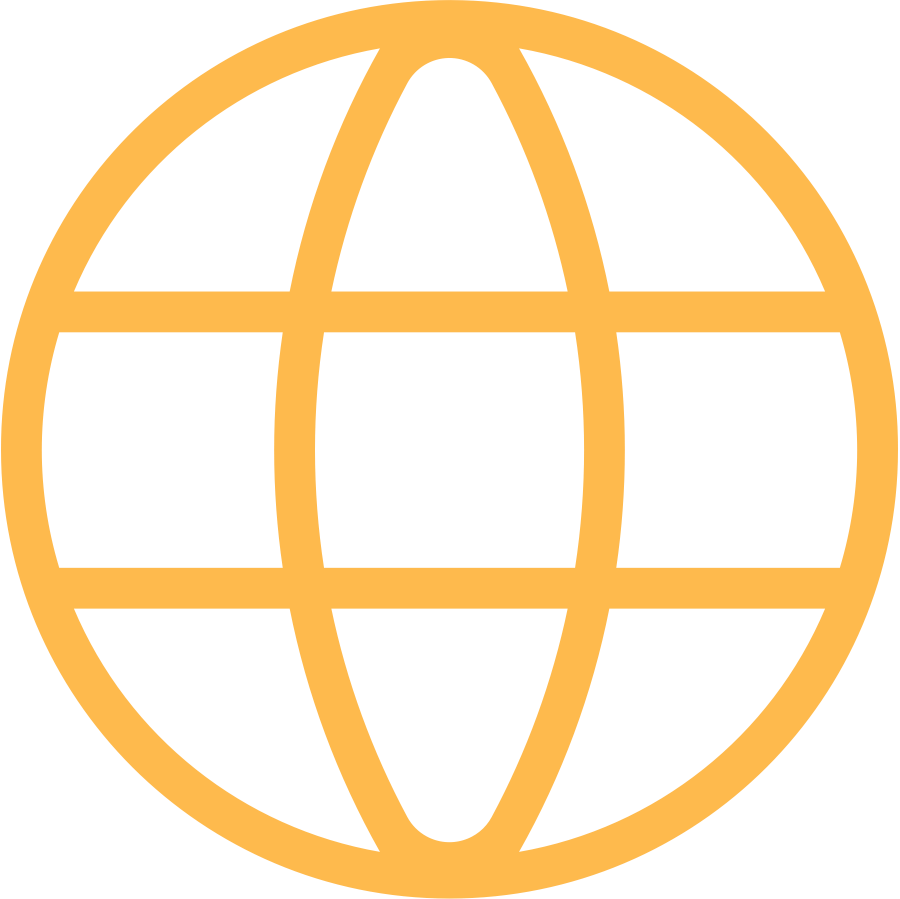 Resource Page
Use these design resources in your Canva presentation.
Fonts
Design Elements
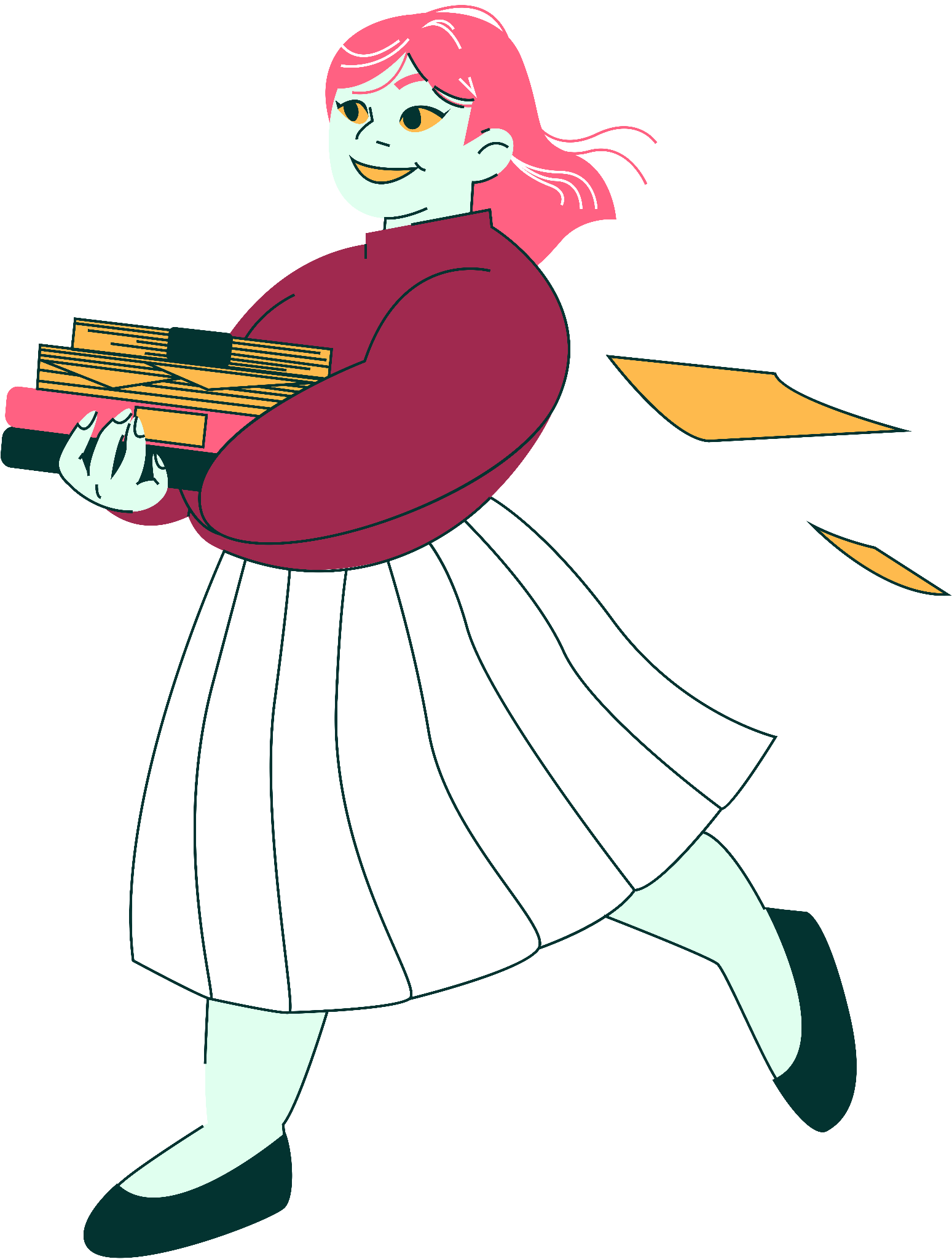 This presentation template
uses the following free fonts:
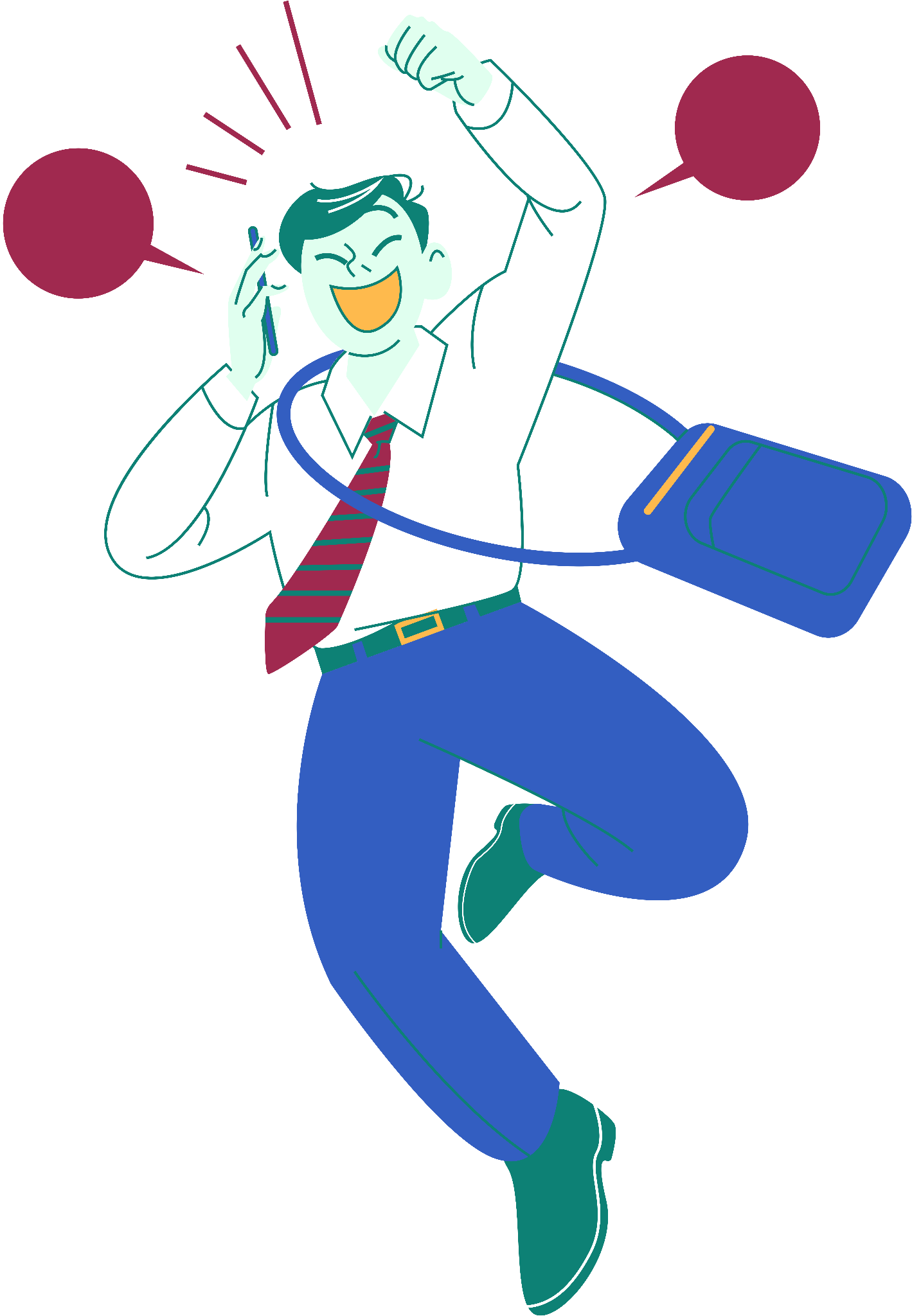 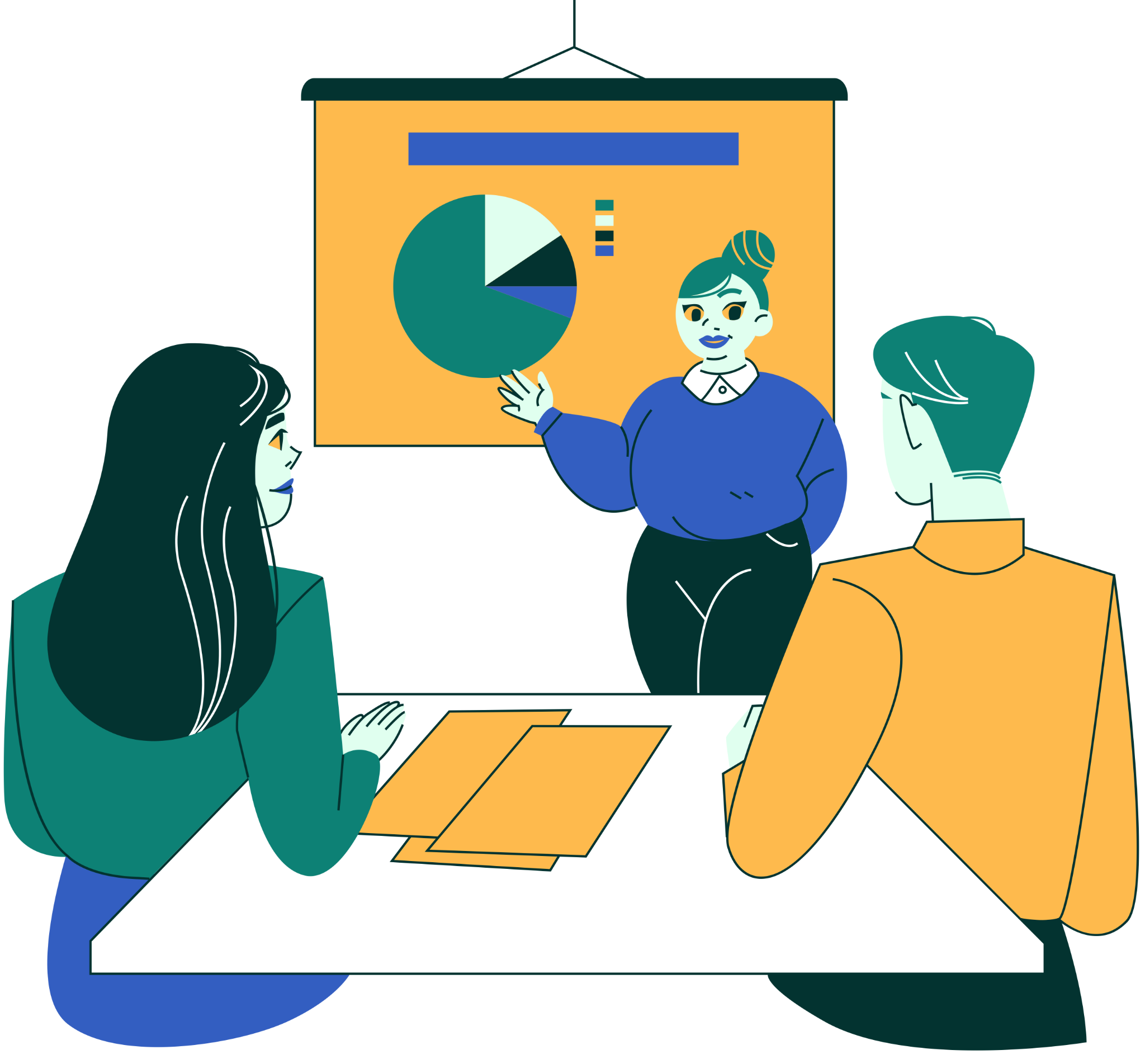 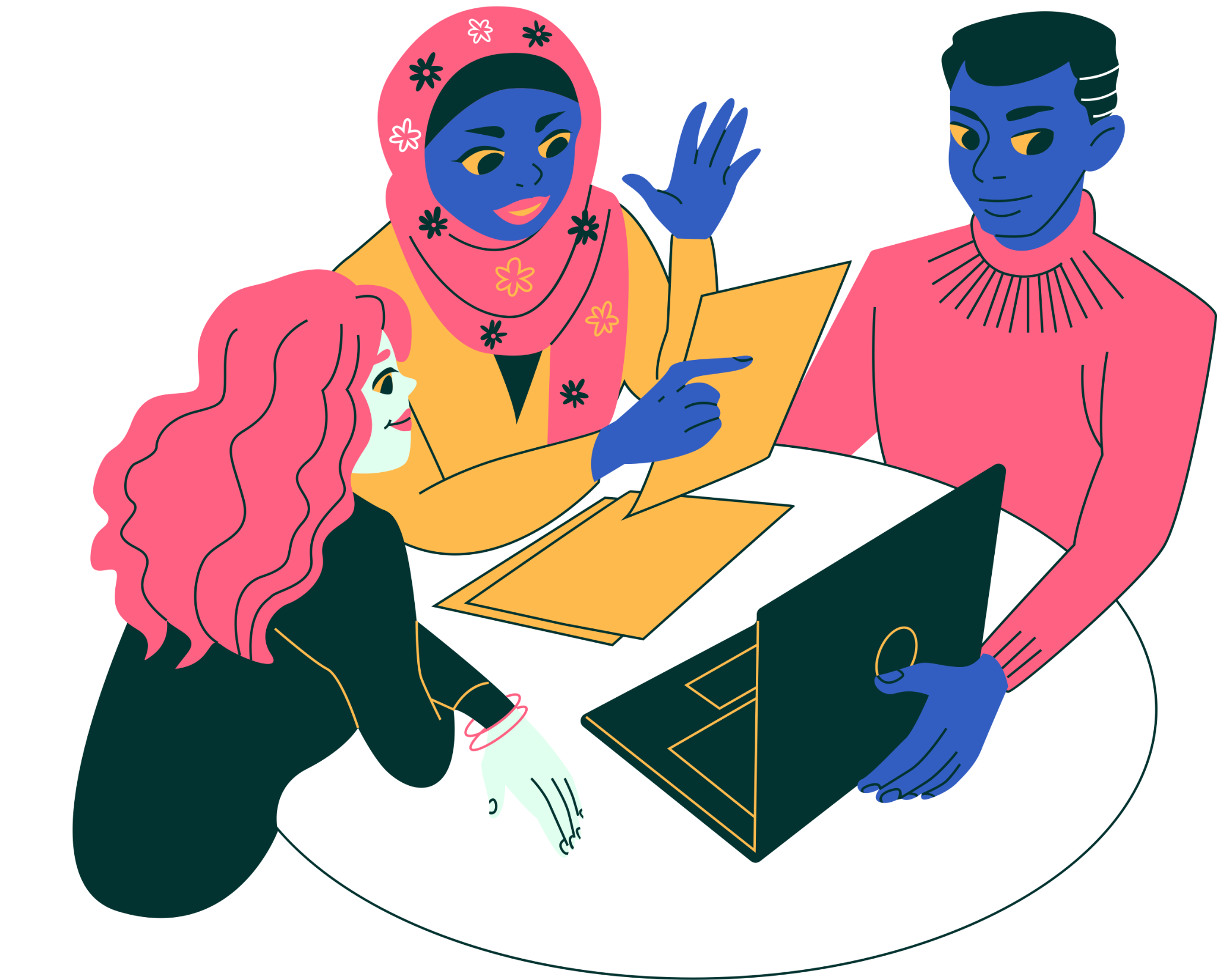 Titles:
Headers:
Body:
Libre Franklin
Libre Franklin
Playfair Display
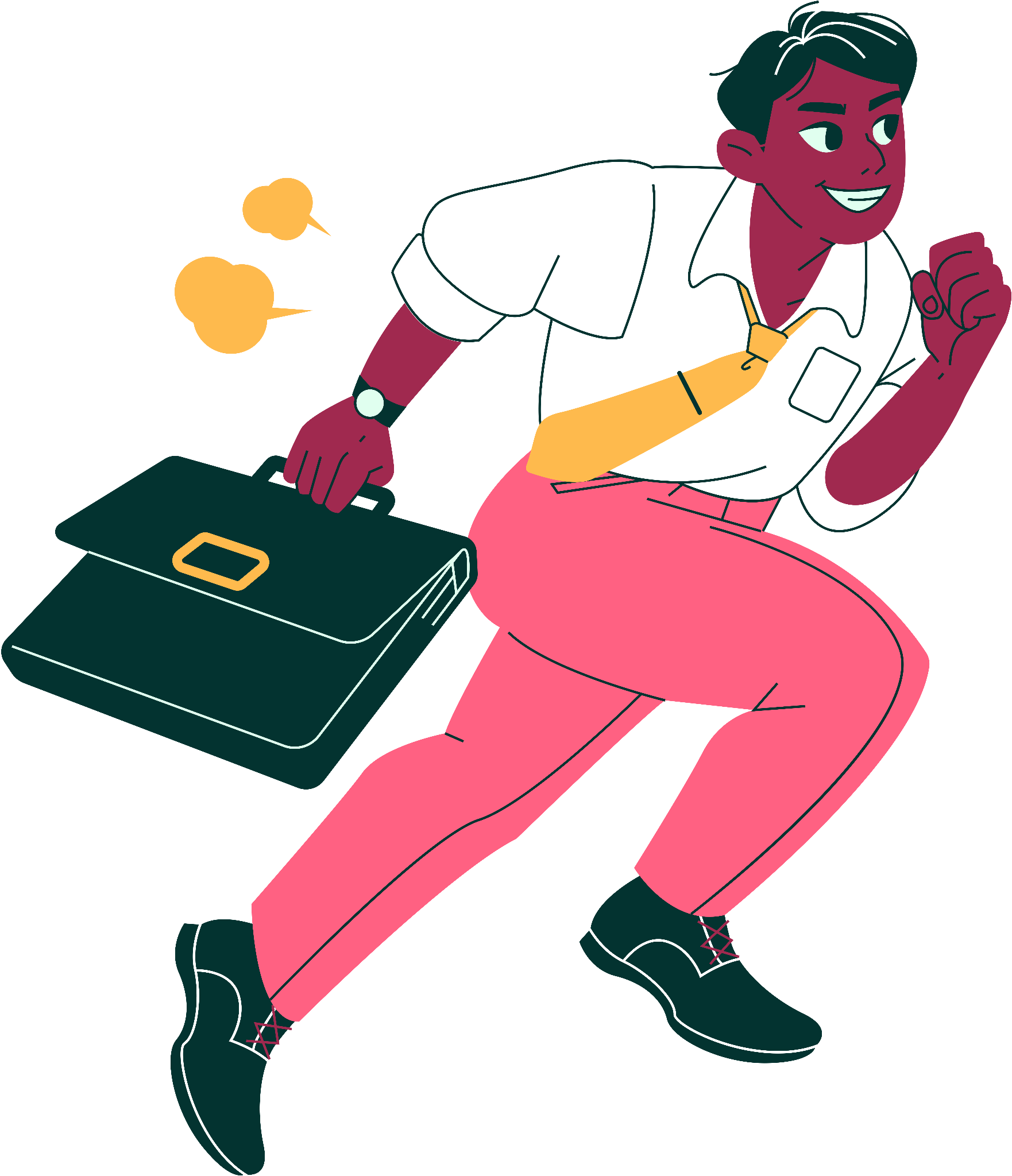 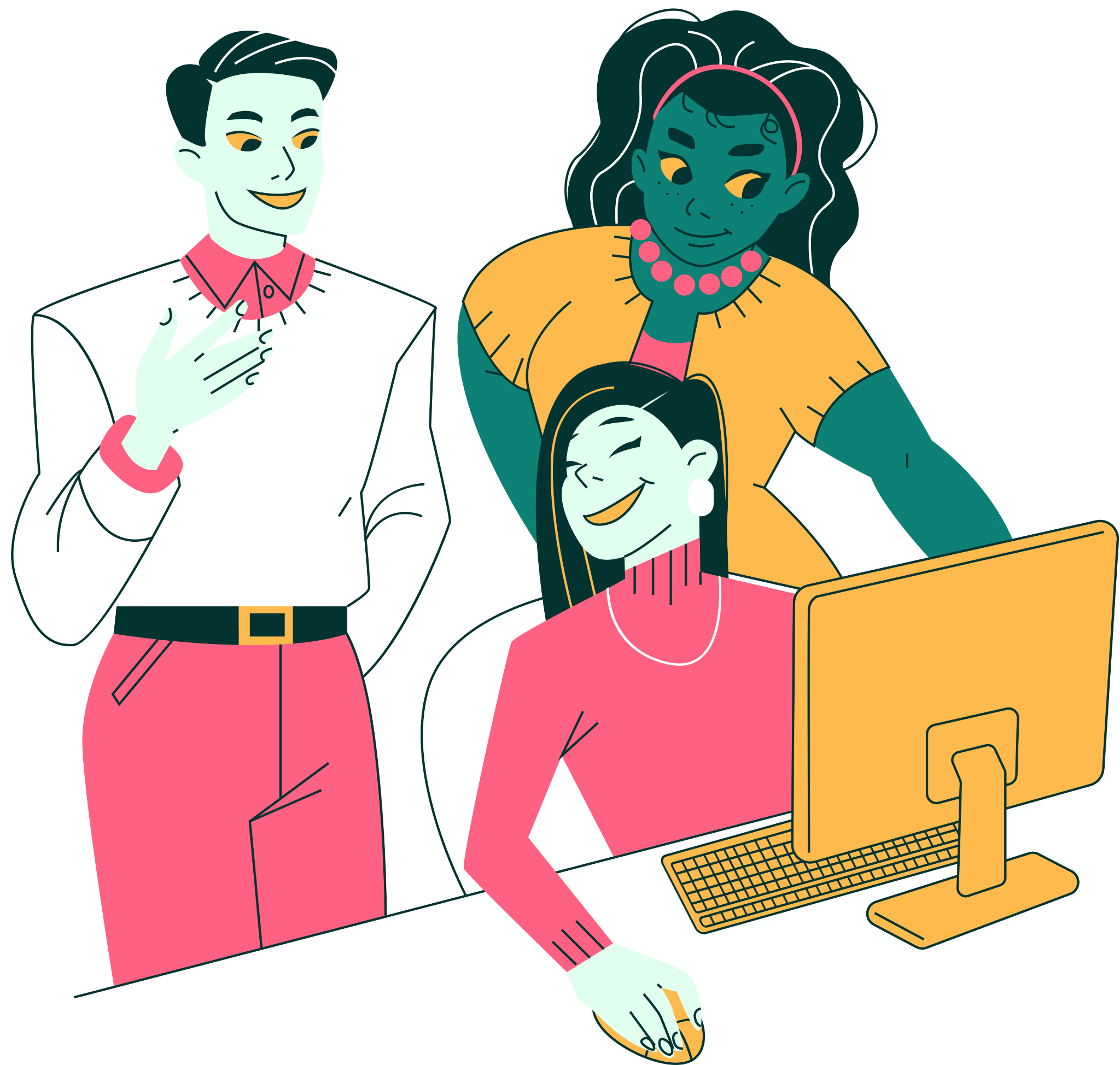 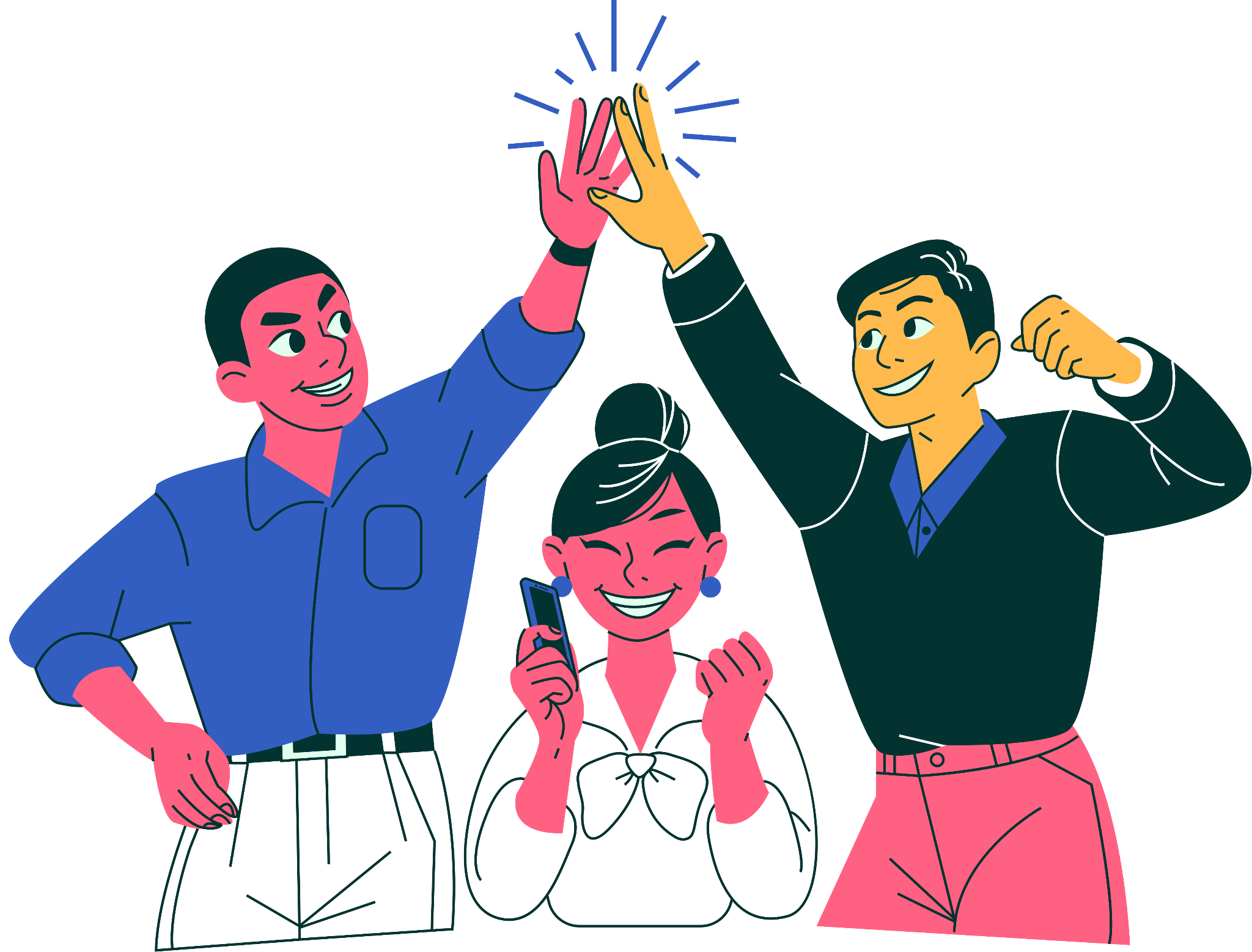 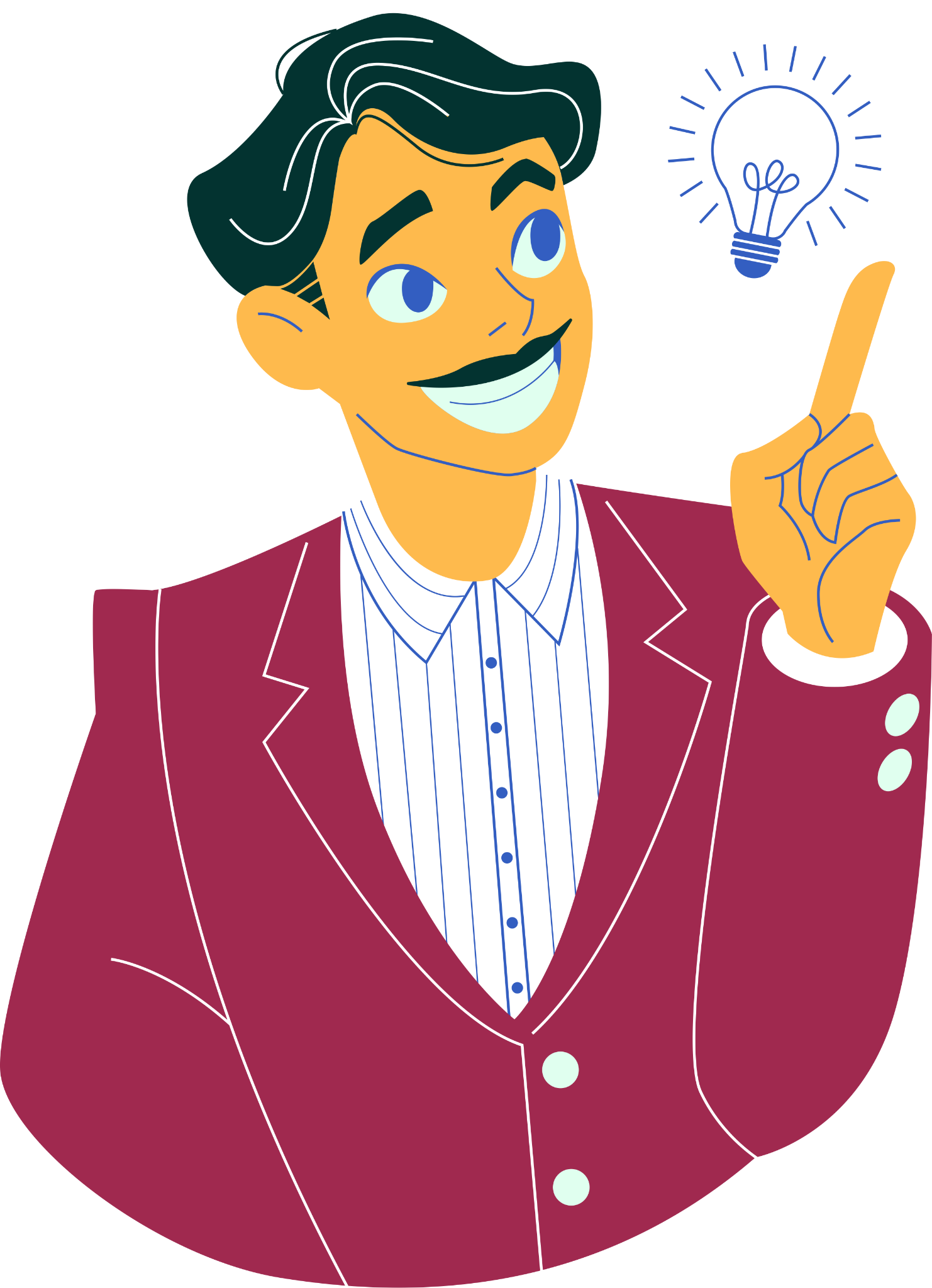 You can find these fonts online too.
Colors
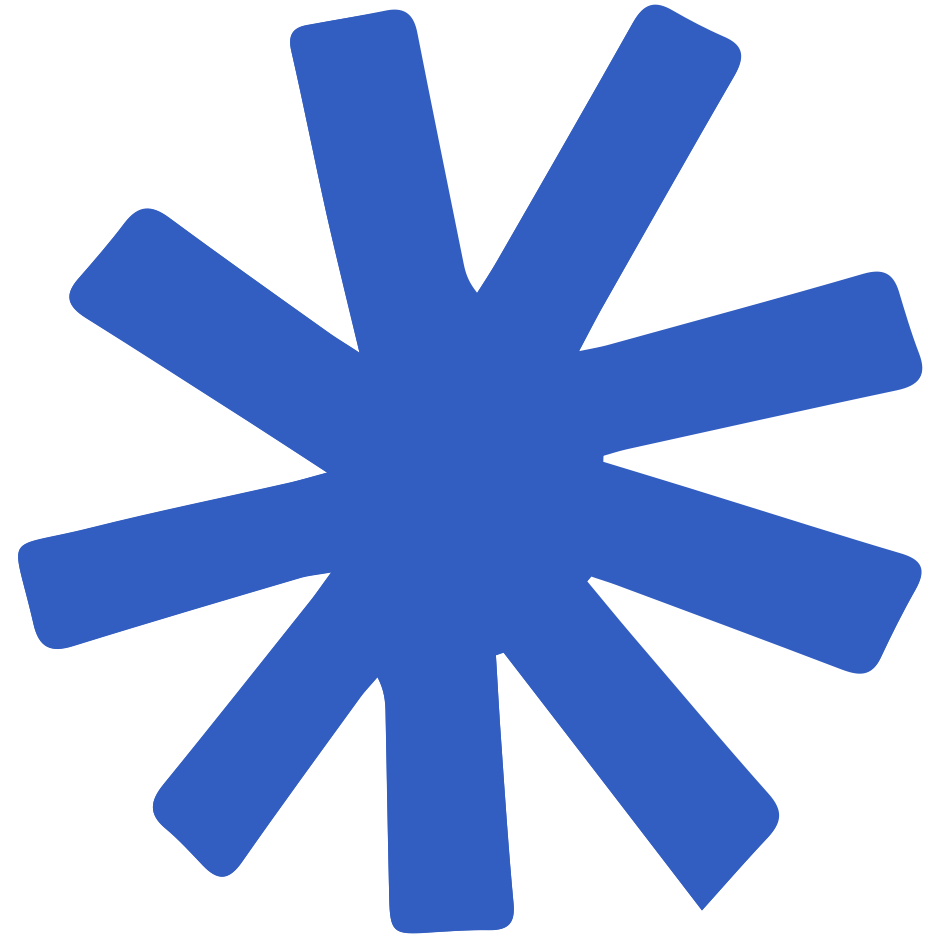 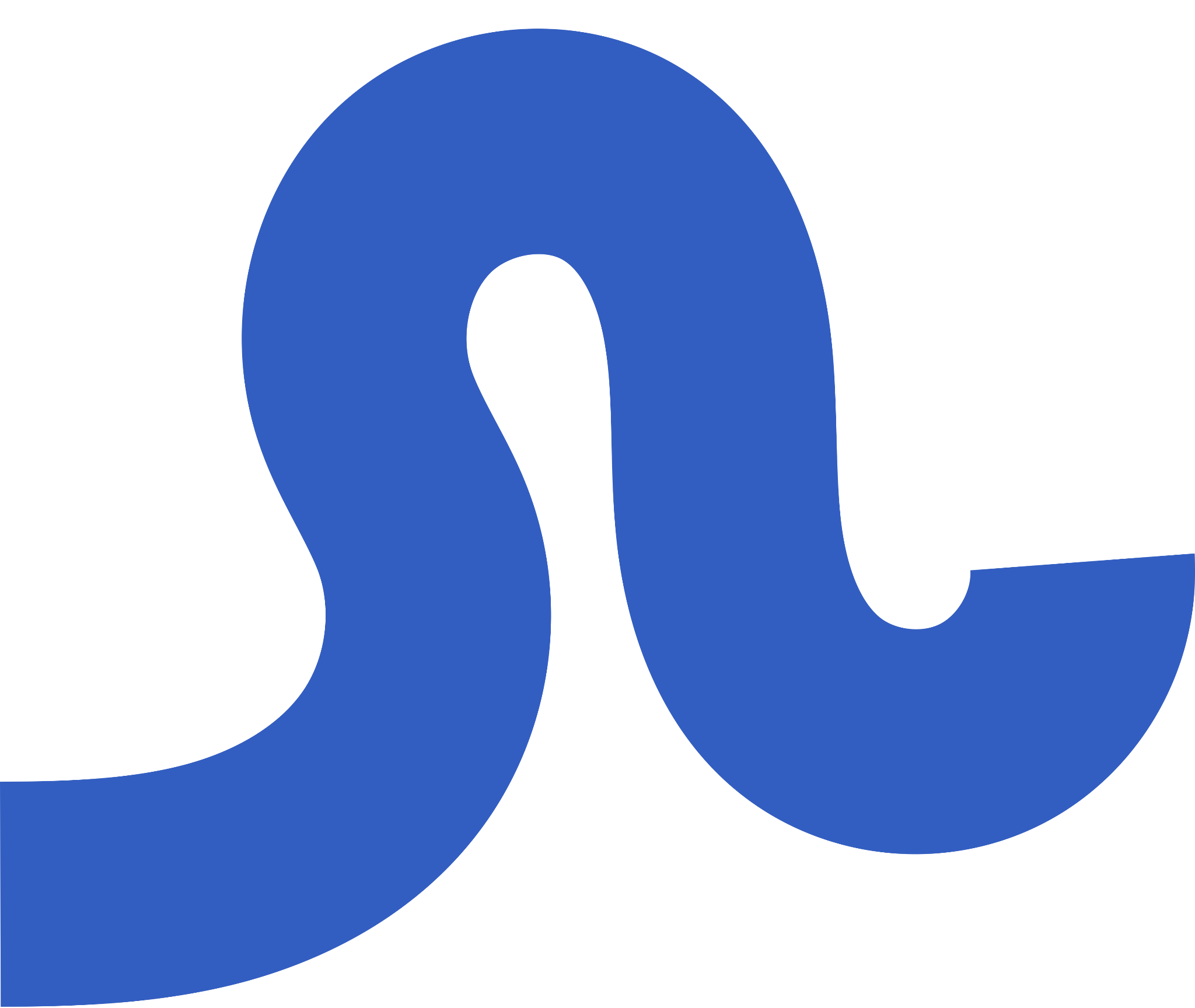 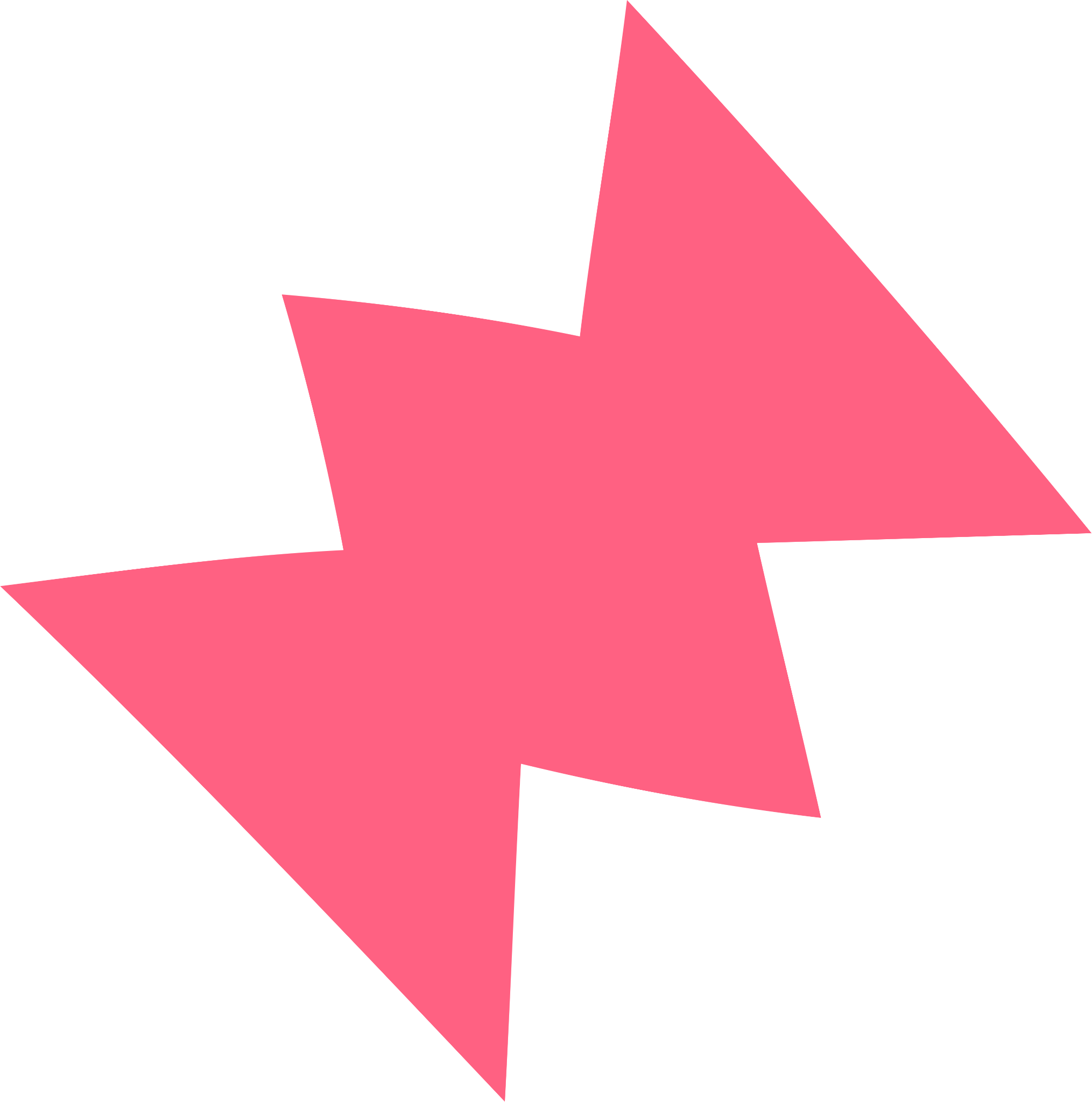 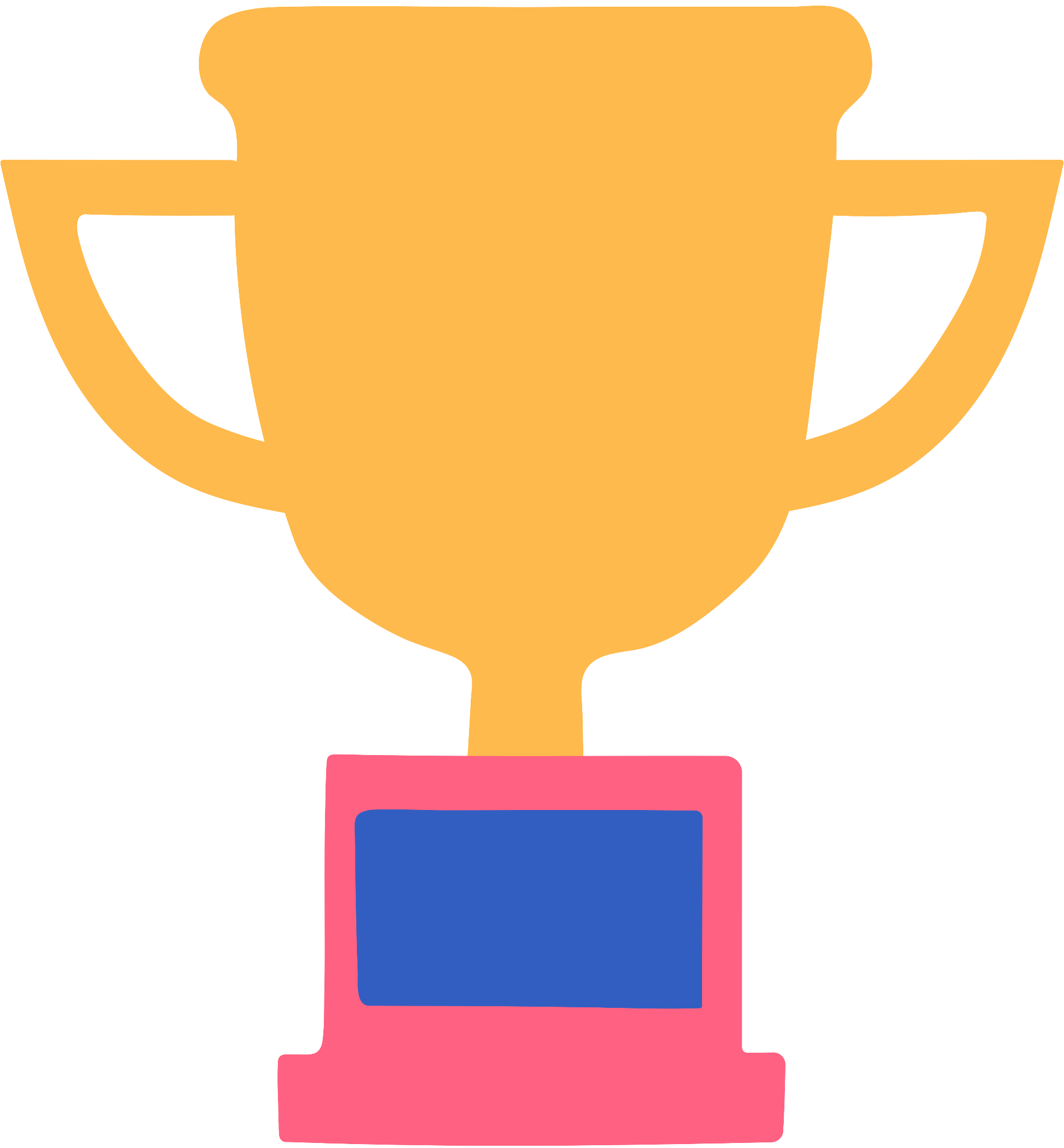 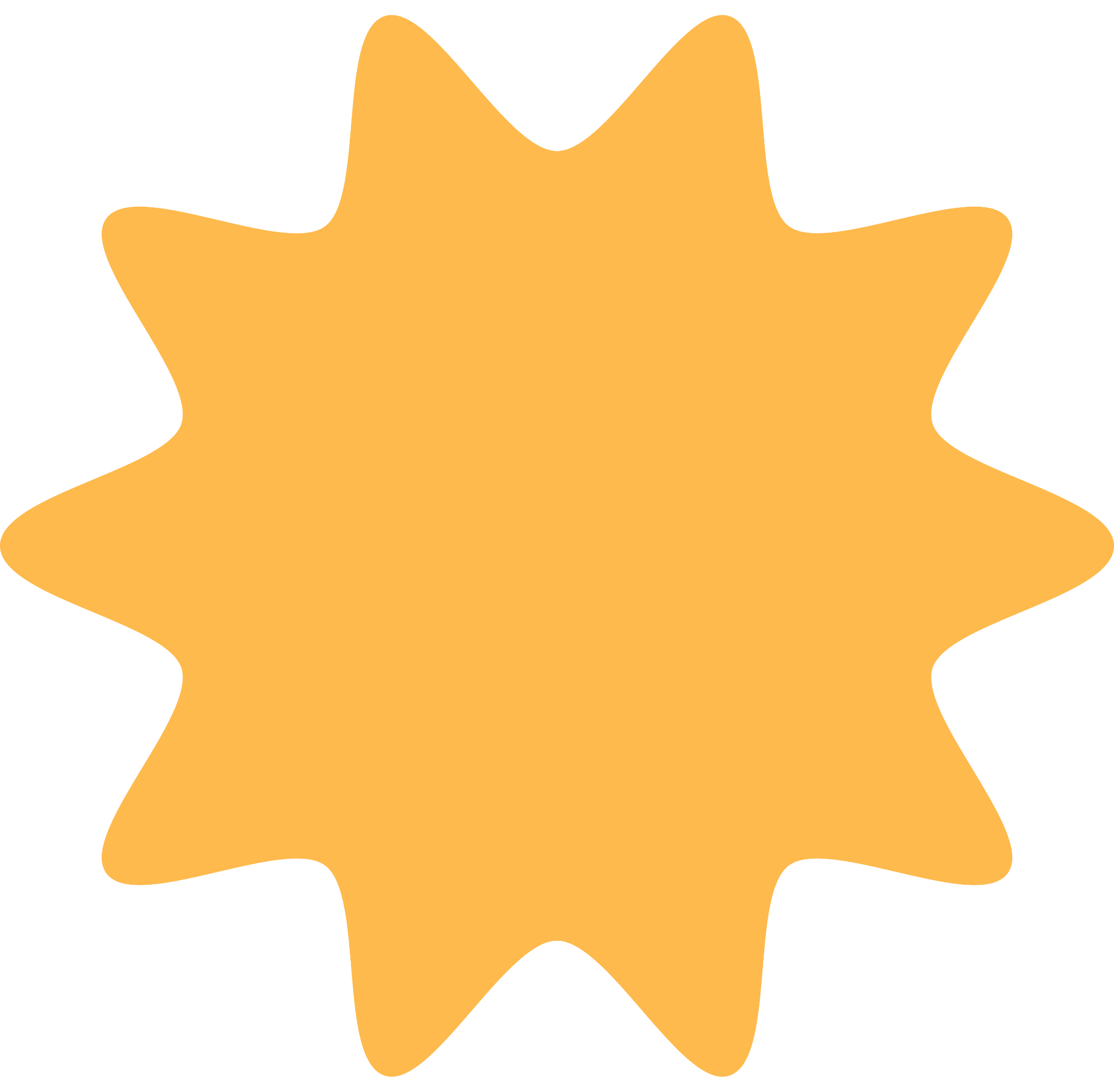 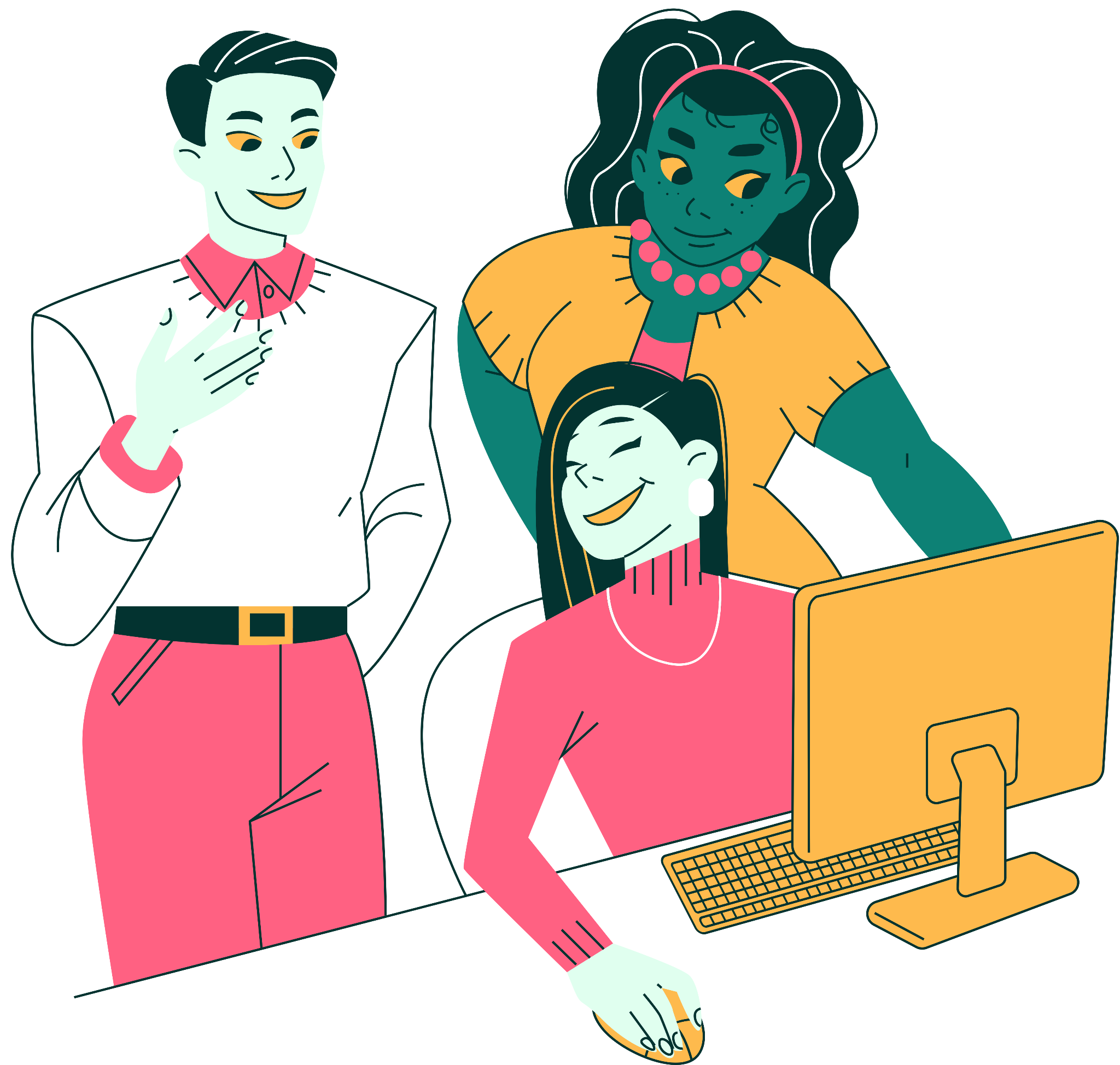 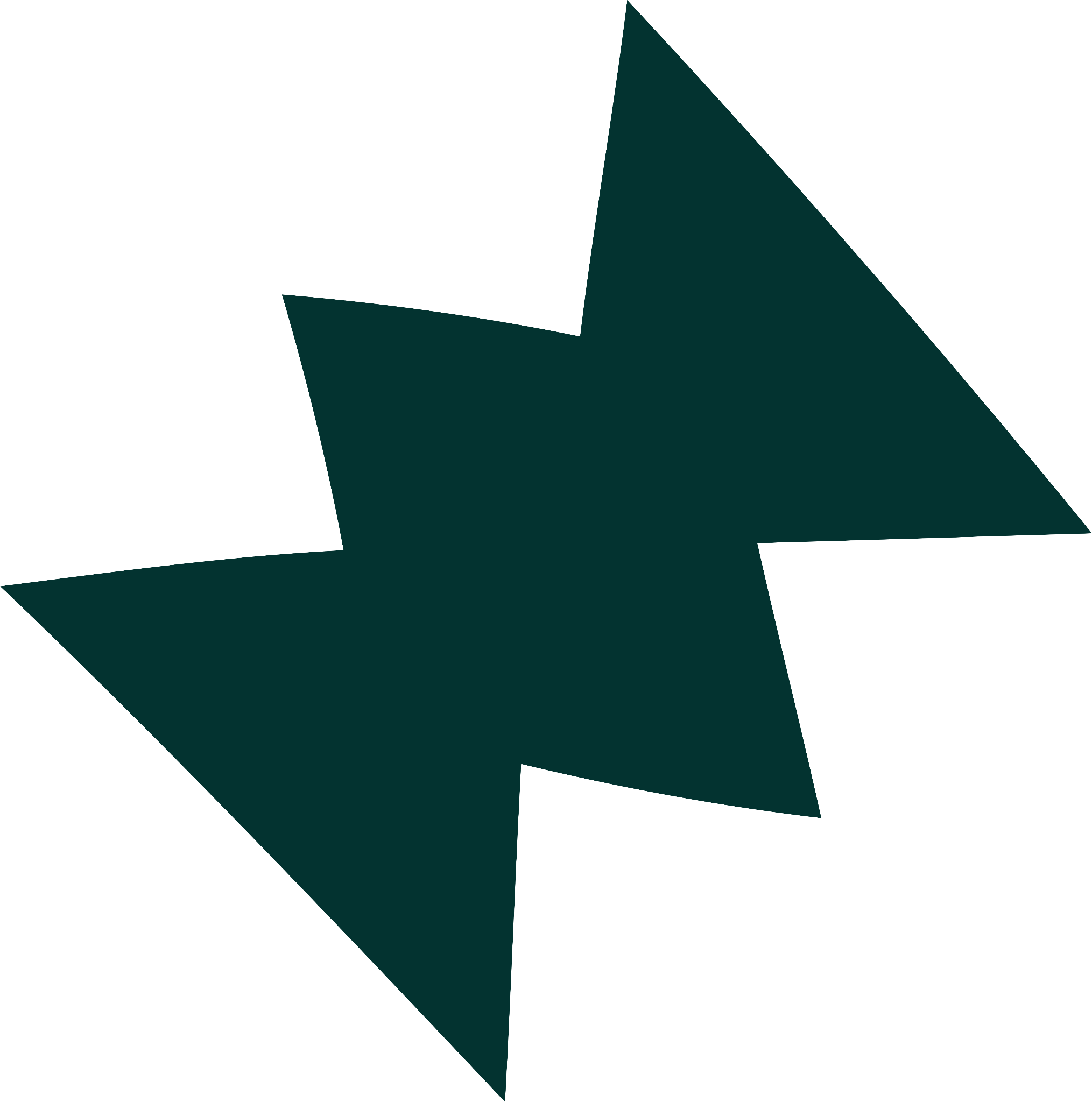 Credits
This presentation template is free for 
everyone to use thanks to the following:
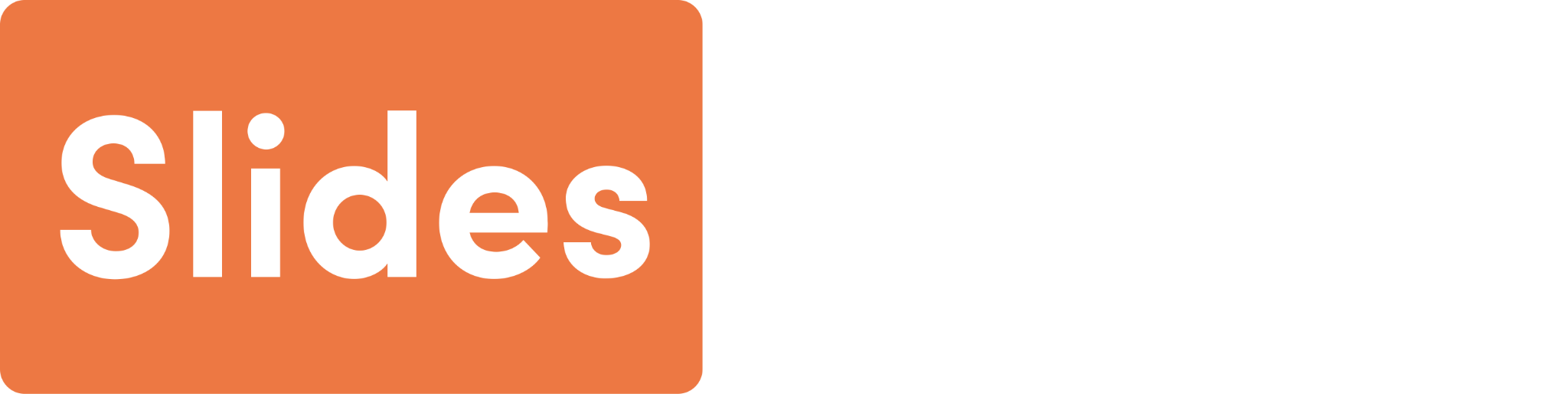 Pexels and Pixabay
for the presentation template
For the photos
Happy designing!